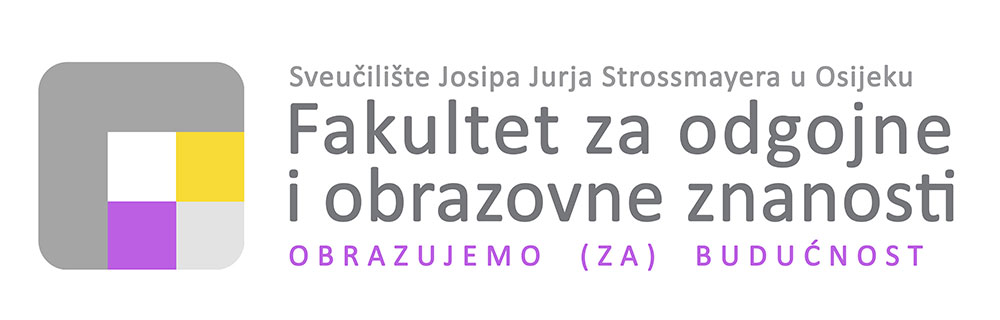 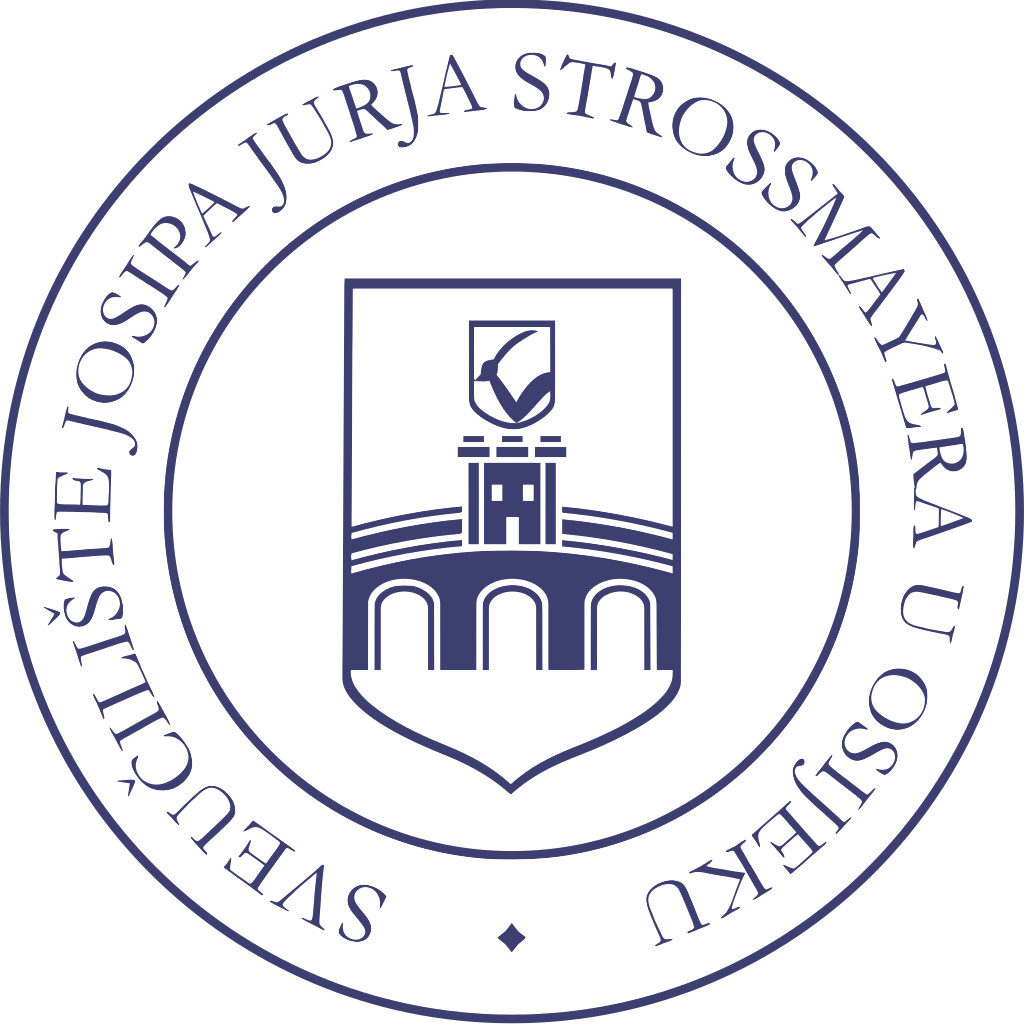 Zavičaj u globalnom svijetu
Dr. sc. Pavao Nujić
Fakultet za odgojne i obrazovne znanosti
Sveučilište Josipa Jurja Strossmayera u Osijeku
Baja, 24. lipnja 2024.
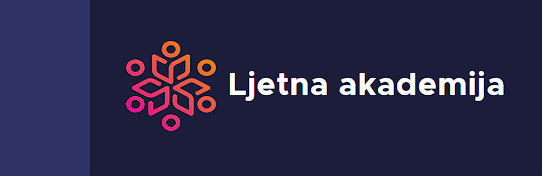 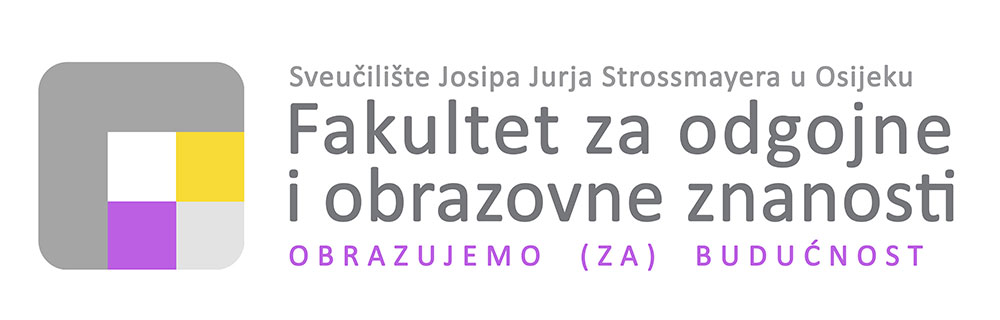 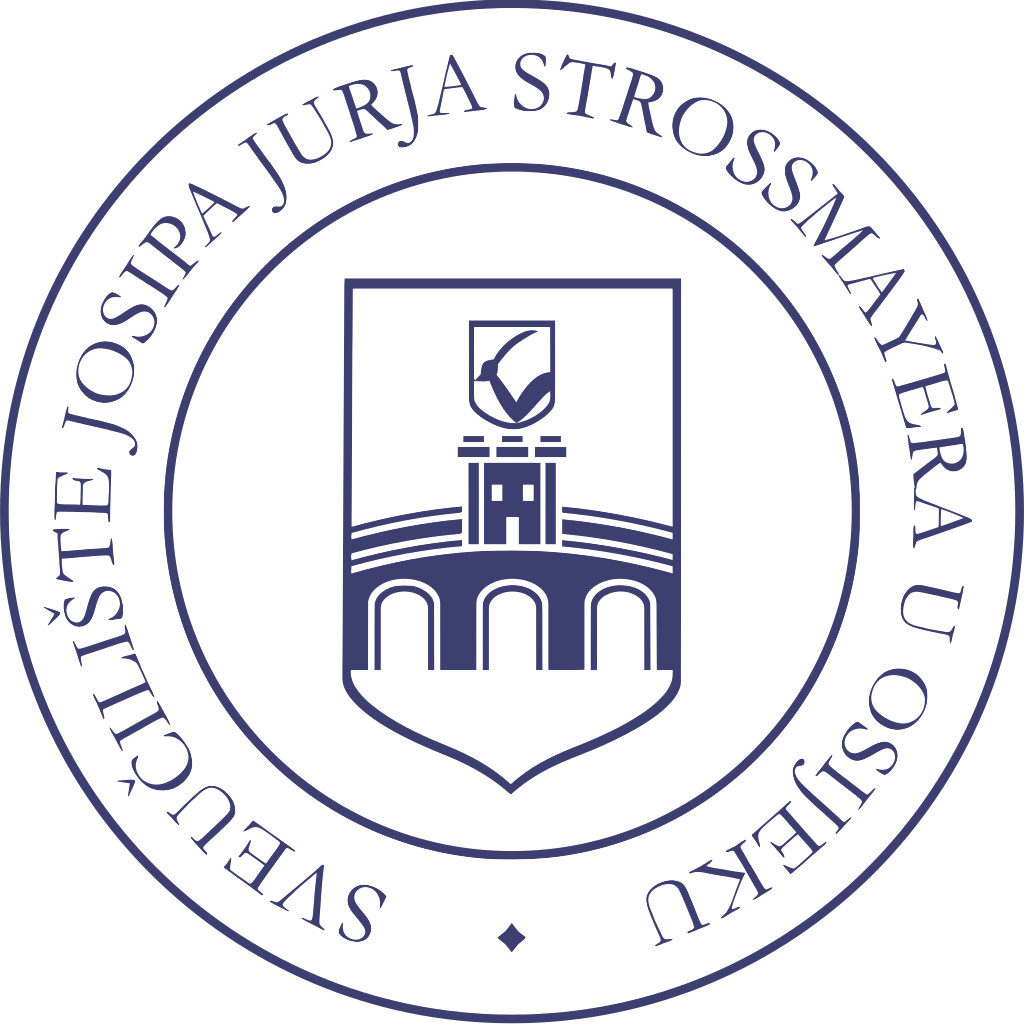 Zavičaj ?
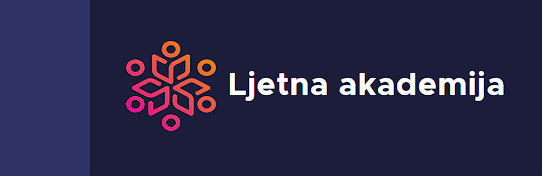 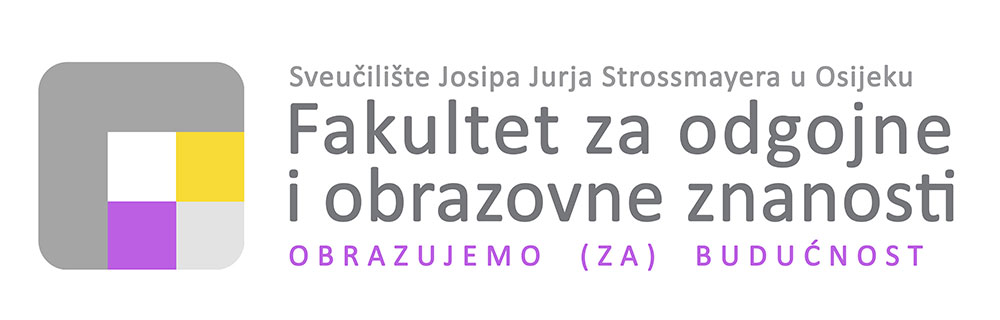 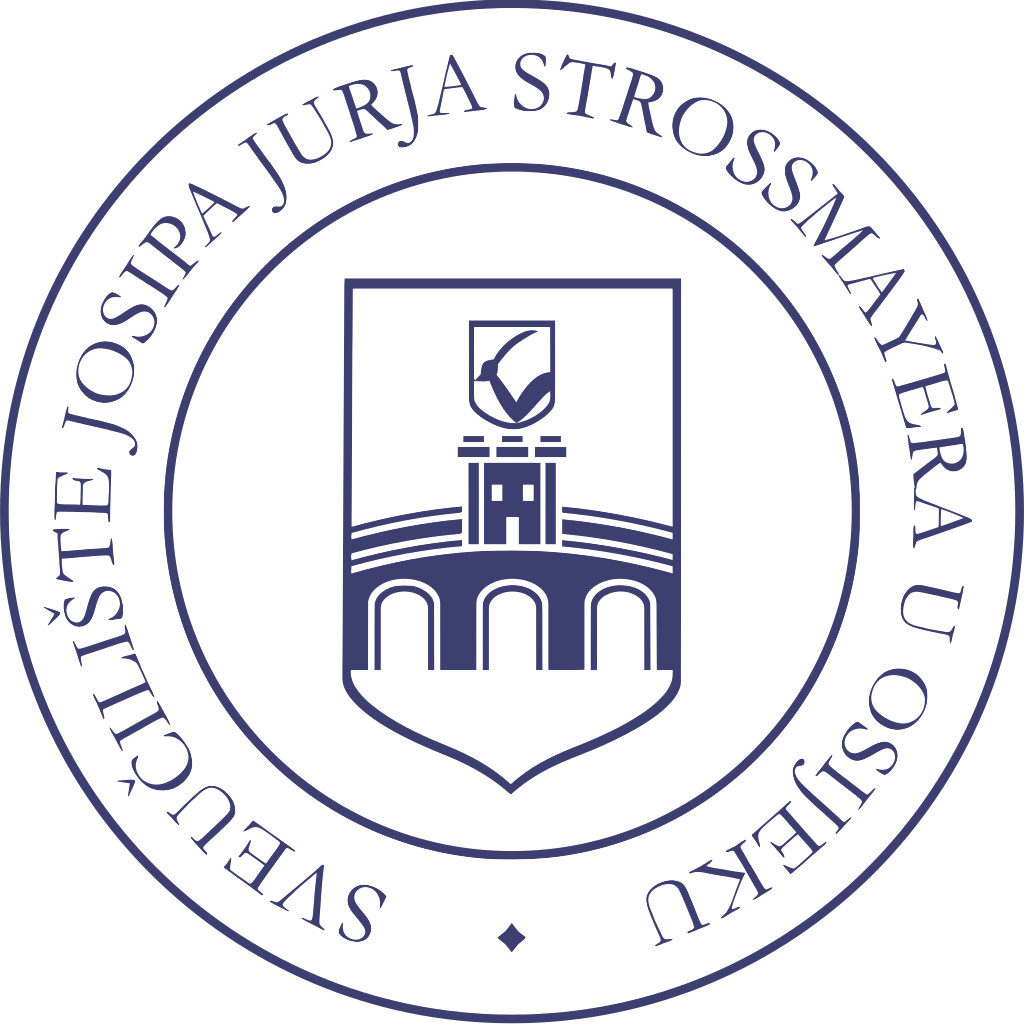 Globalni svijet ?
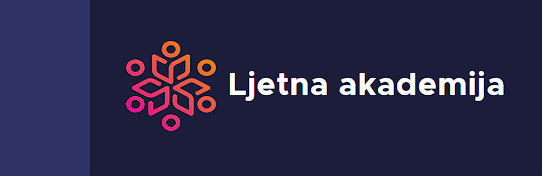 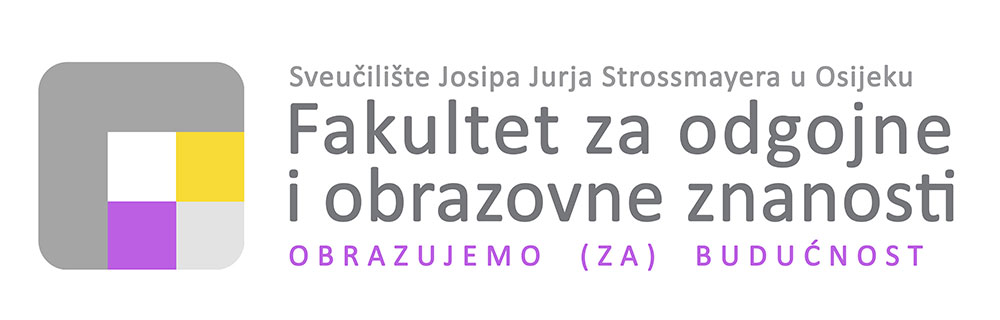 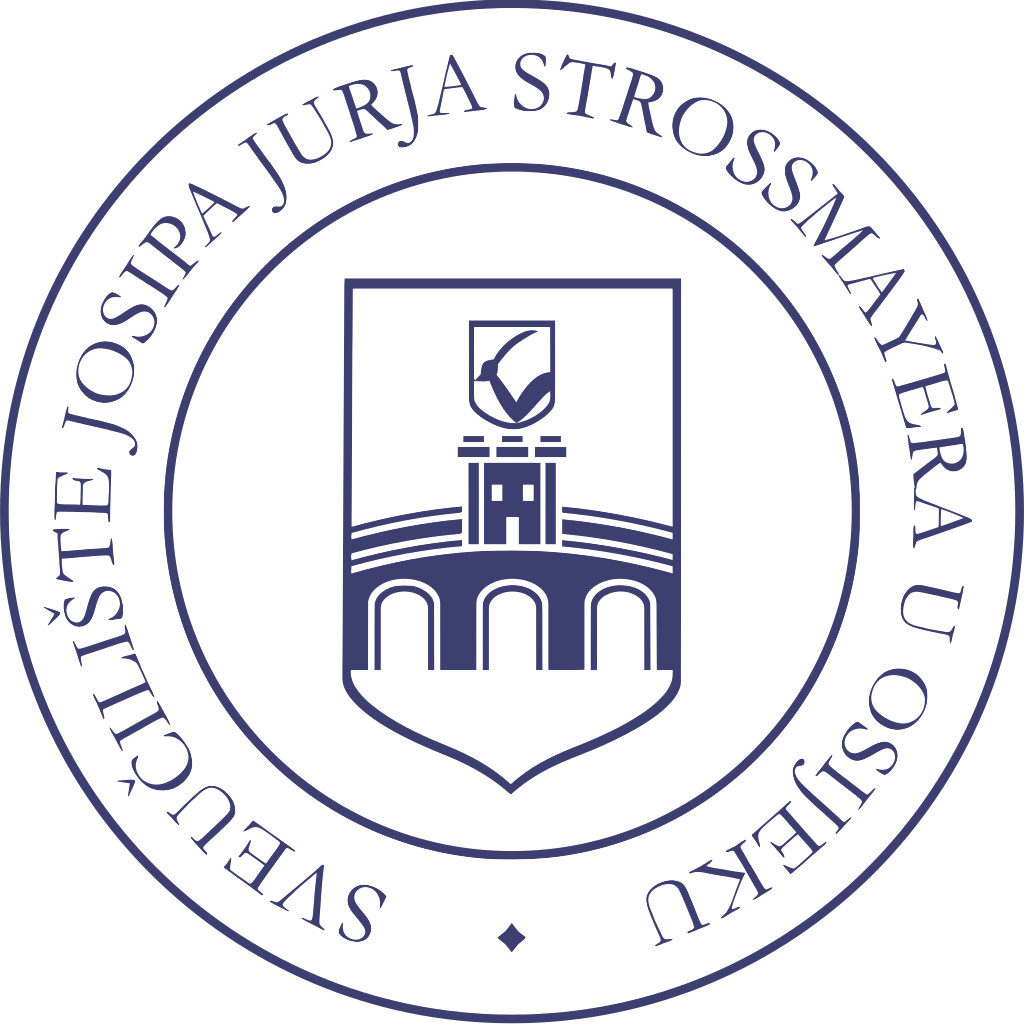 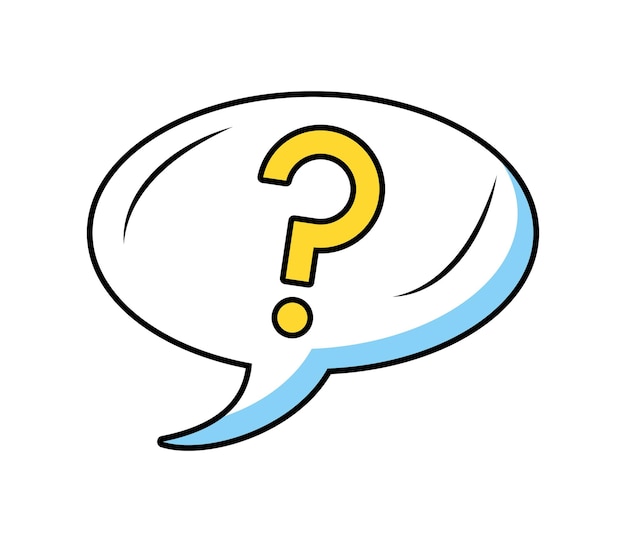 ?
Zavičaj
Globalni svijet
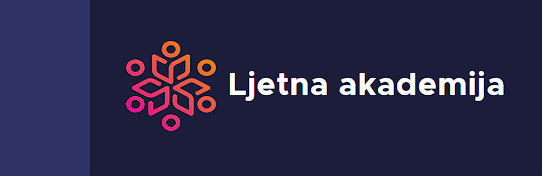 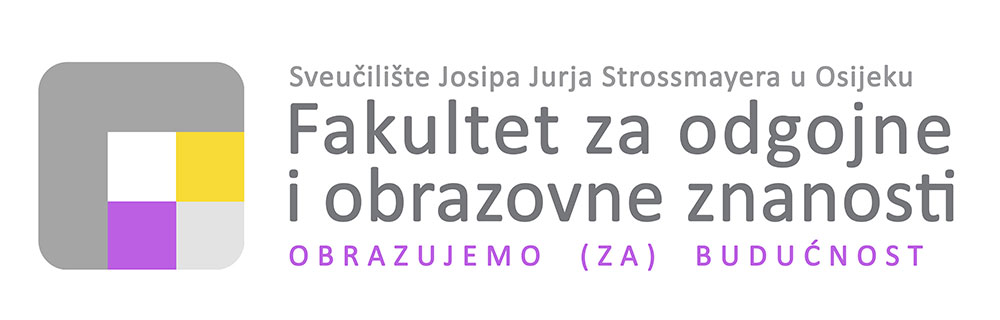 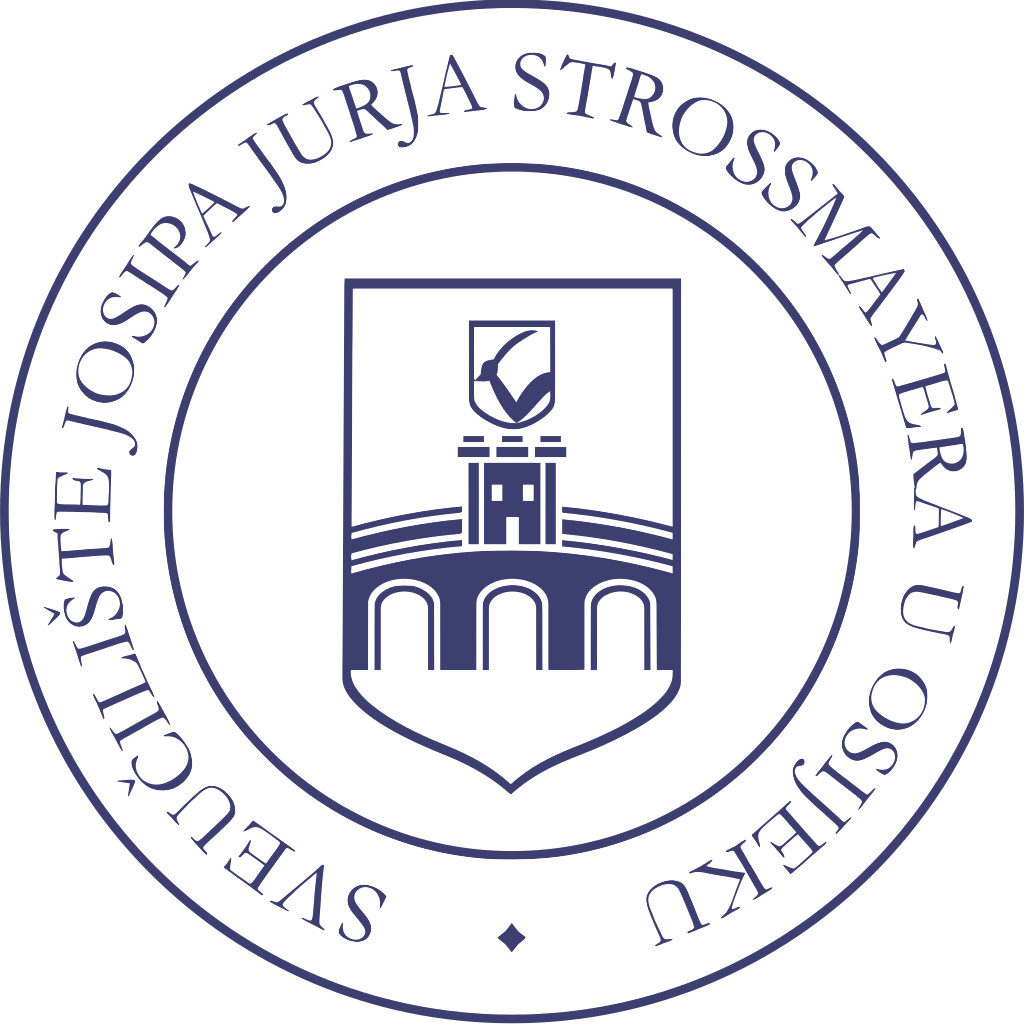 Globalizacija
Cilj globalizacije – raznolikost ishoda – globalno selo
 
A: “Proces kojima se različiti ljudi, različite nacije i različite kulture homogeniziraju i bivaju integrirane u određeni ekonomski sustav i kulturu”

B: “Proces putem kojega različiti ljudi, nacije i kulture postaju sve više povezani međusobnom interakcijom, ali i process koji istovremeno osigurava prostor hetegorenosti i kulturnoj različitosti”
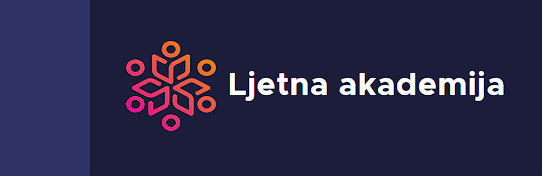 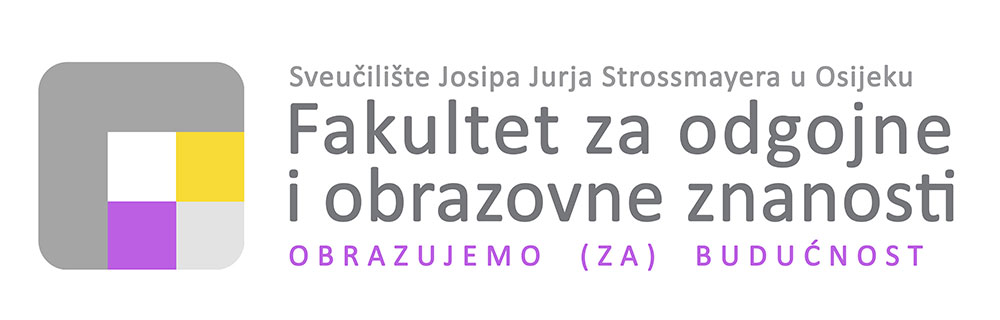 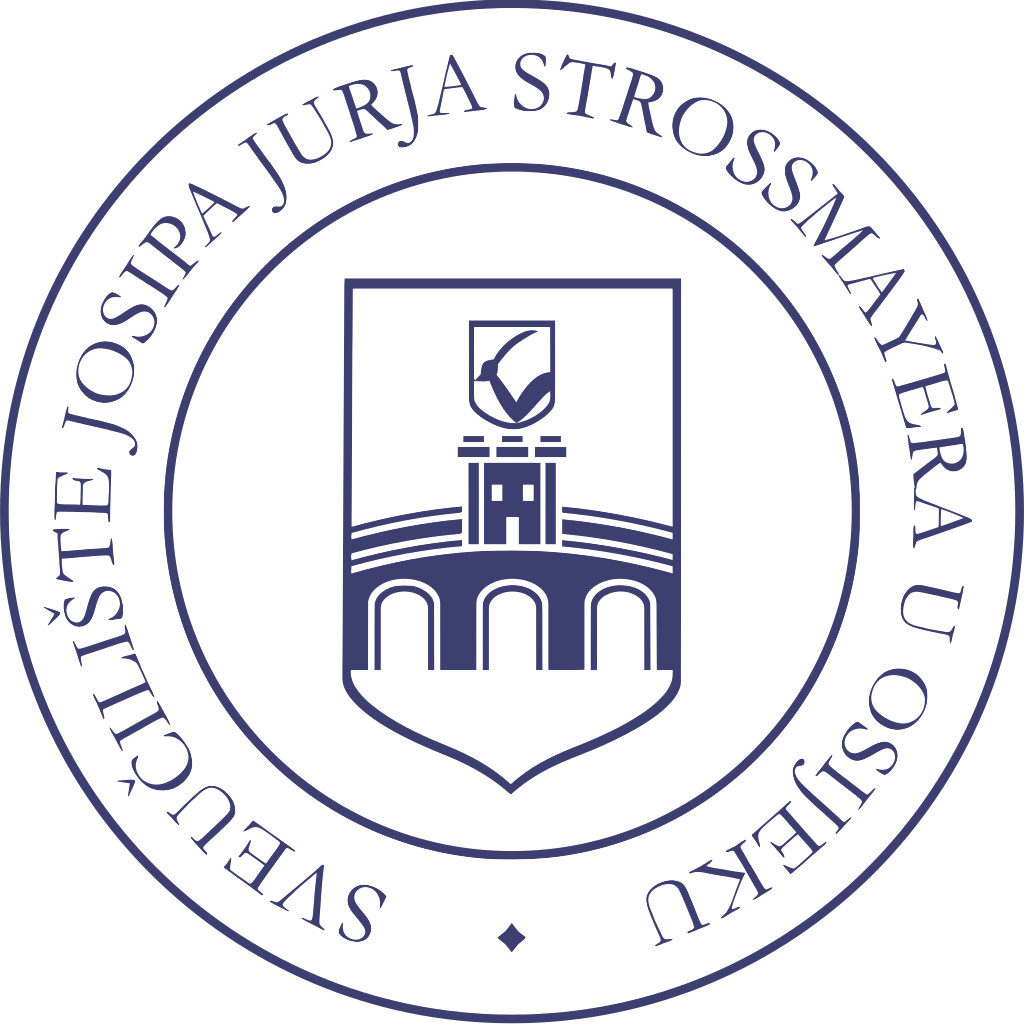 Put do globalnog svijeta
Promet
Ekonomija

Migracije

Politika

Kultura
Tehnologija
Komunikacija
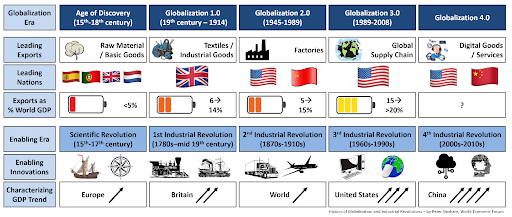 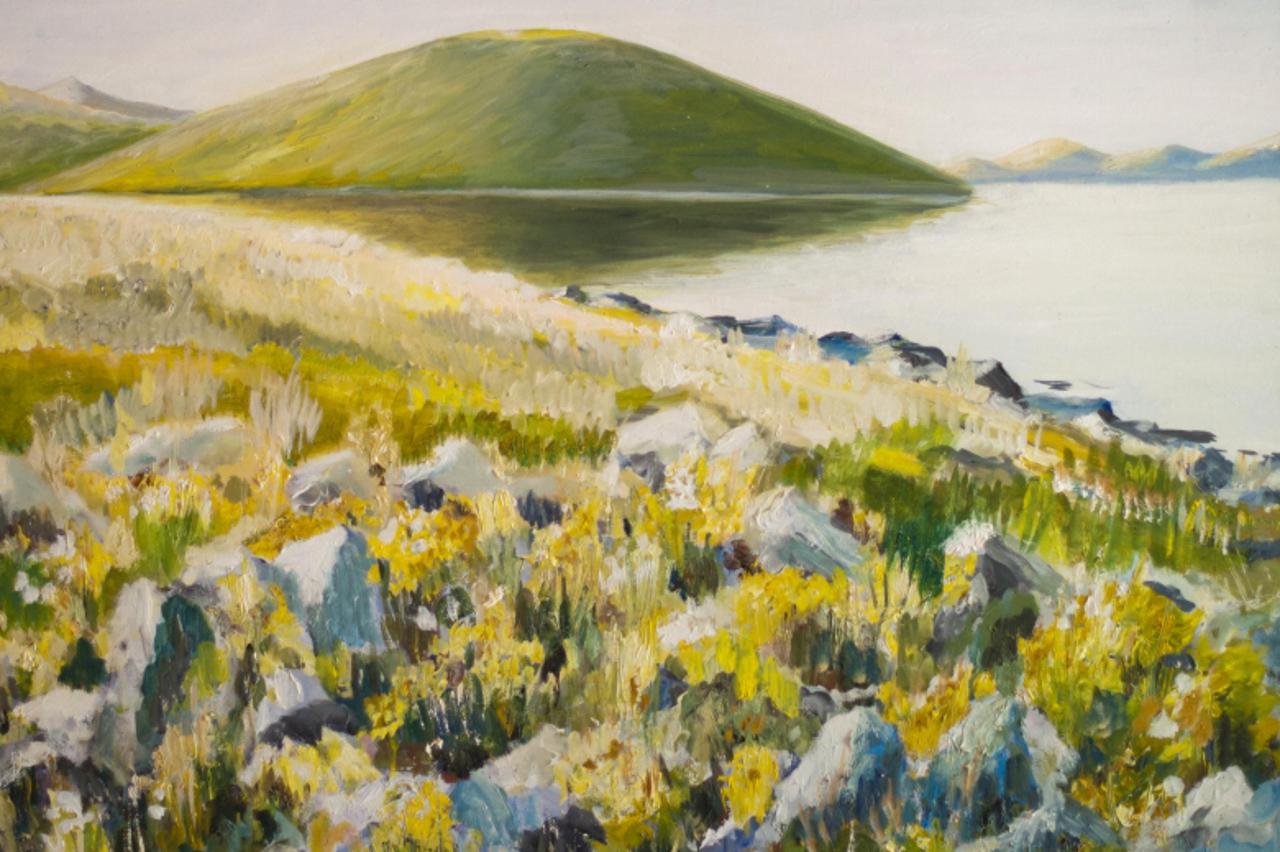 Zavičaj…
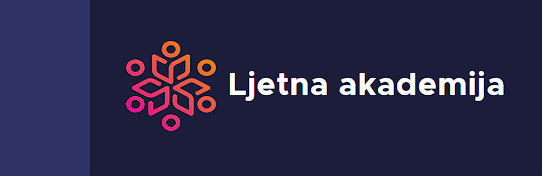 Izvor: World Economic Forum
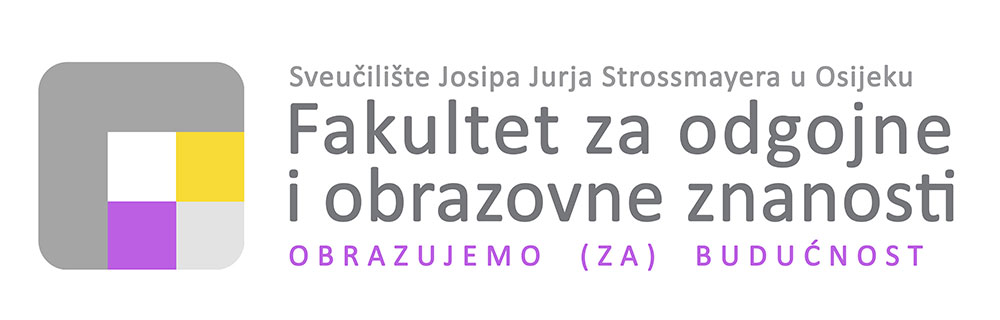 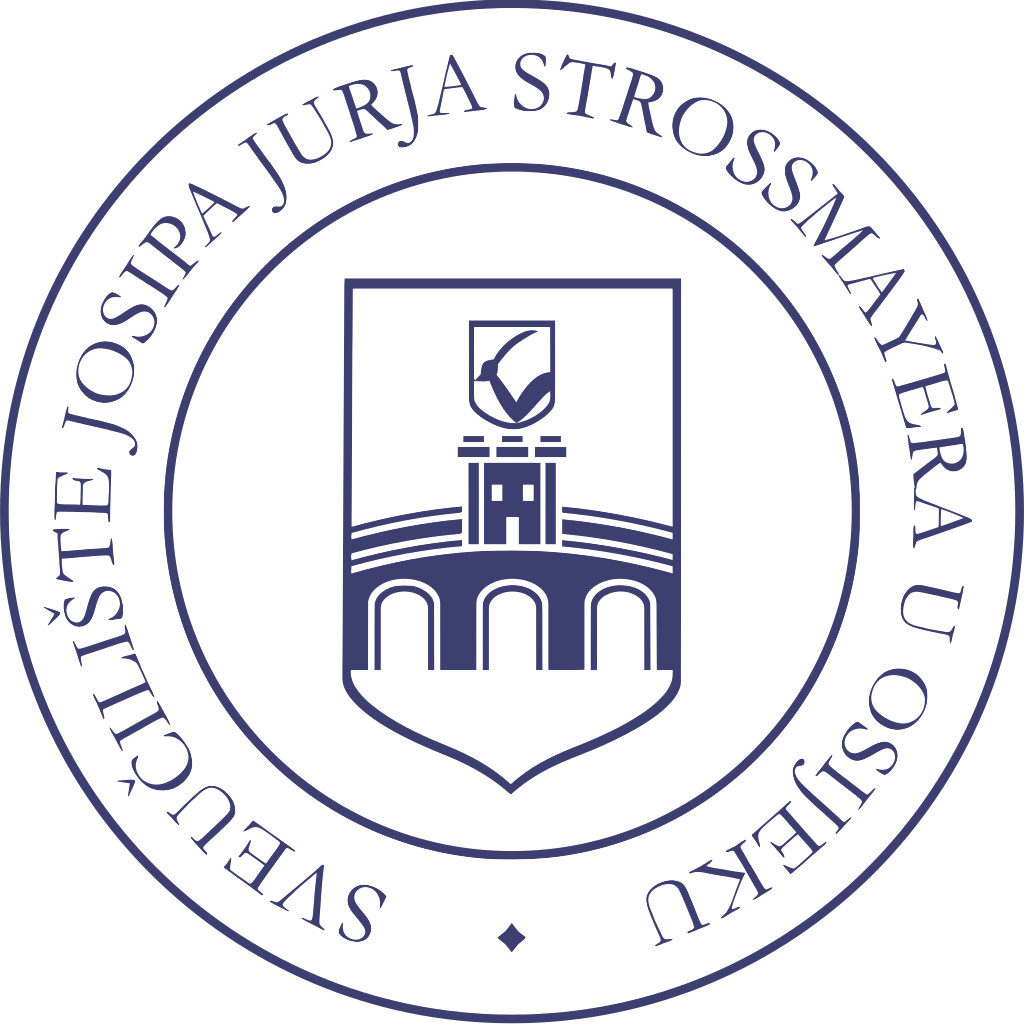 Globalni svijet danas ?
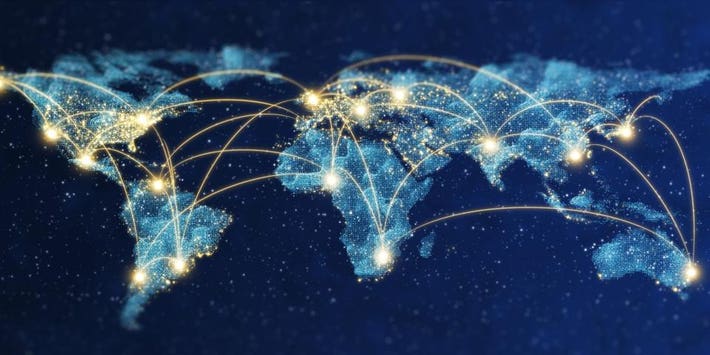 Globalizacija 4.0 ?

Globalizacija 5.0 ?

Izazovi – trgovinski sukobi, ratovi, kibernetička sigurnost, informacijska neovisnost, ‘splinternets’, near-sourcing, polarizacija…
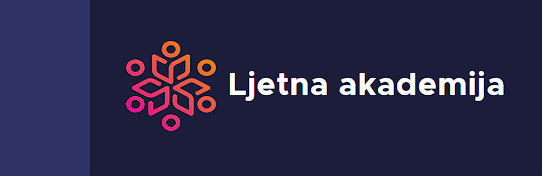 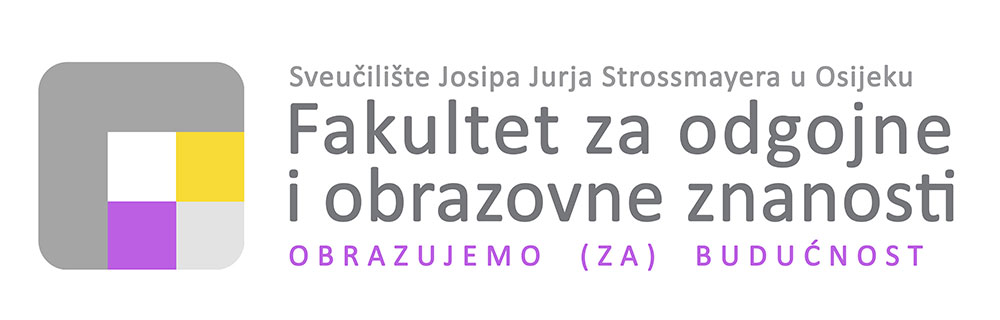 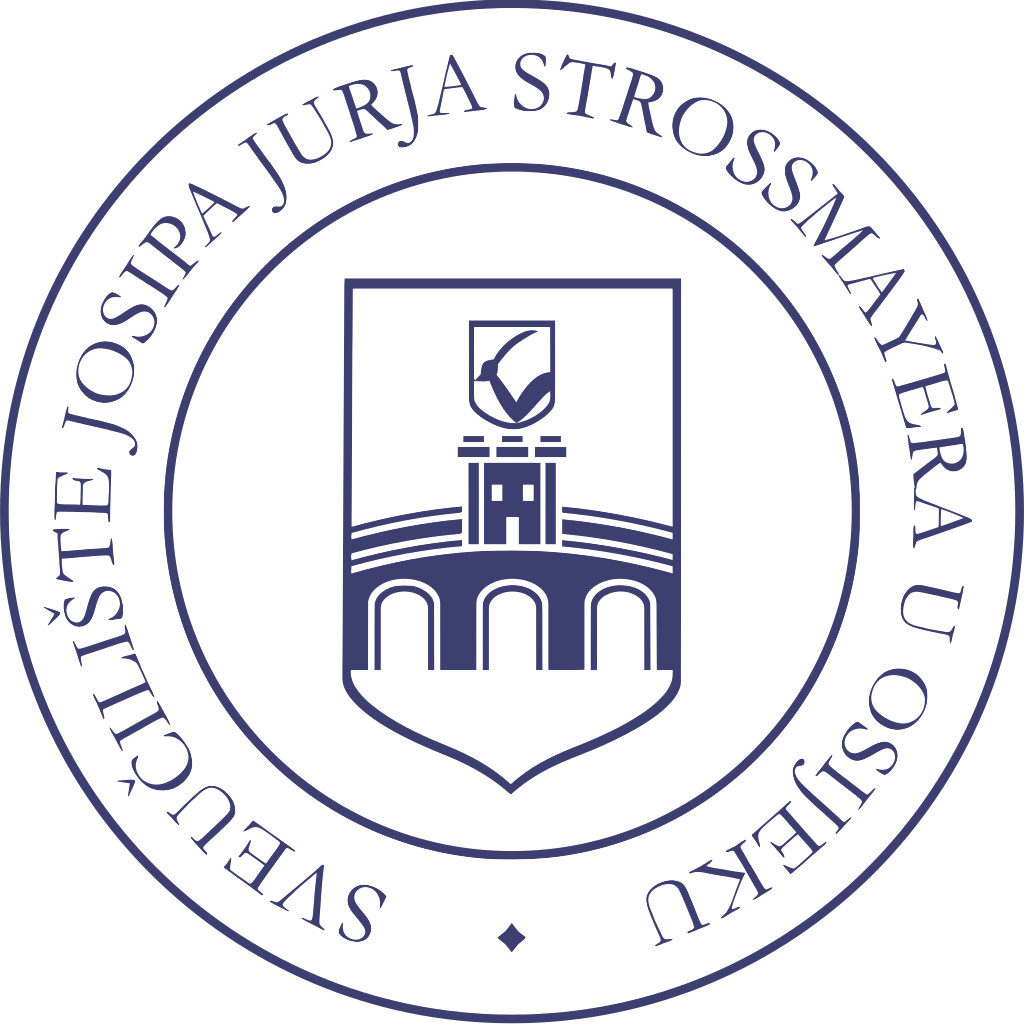 Zavičaj u globalnom svijetu
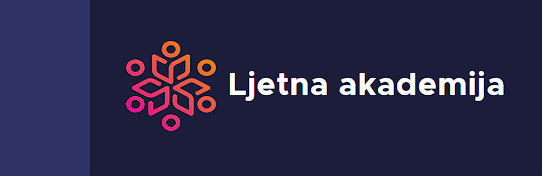 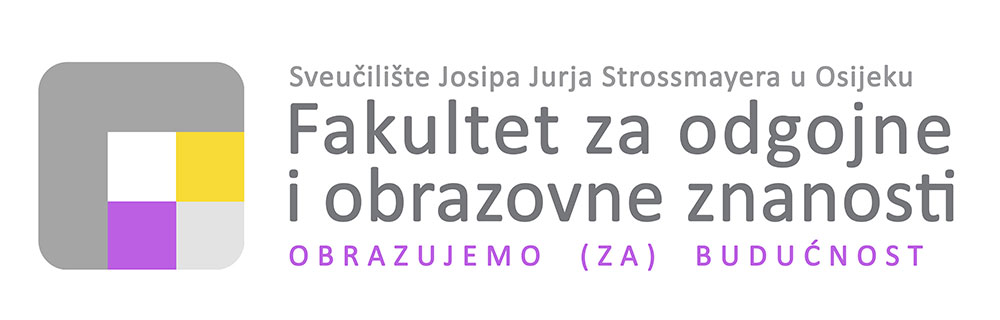 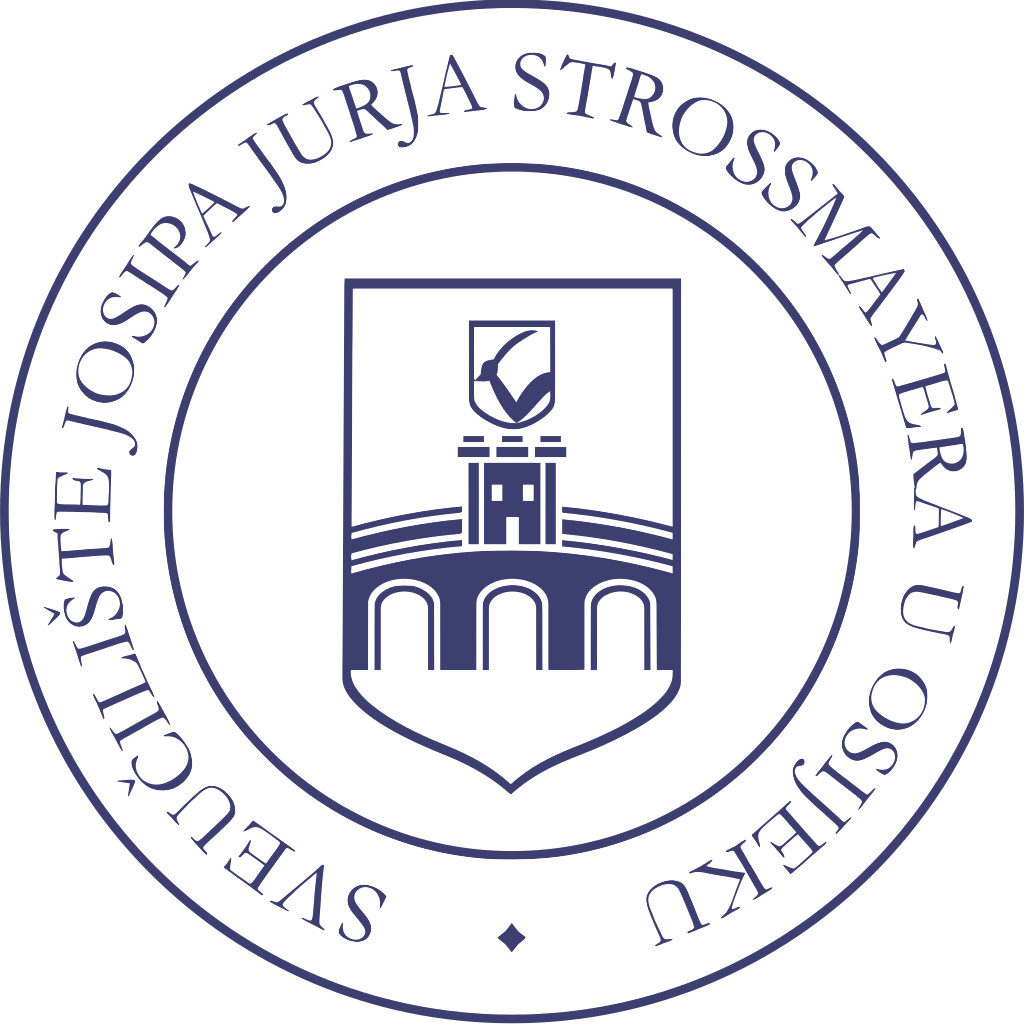 Identitet
Prostor
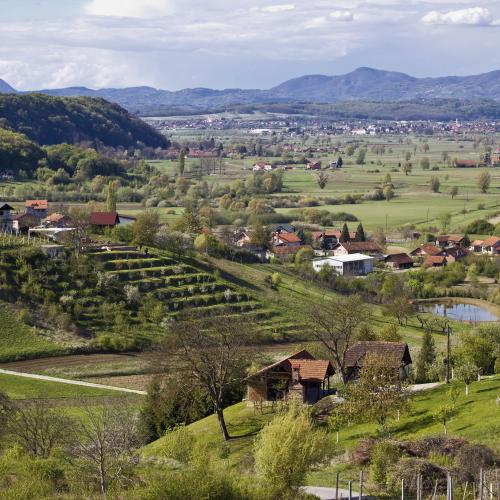 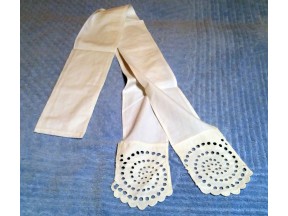 Zavičaj
Tradicija
Ljudi
Jezik
Pripadnost
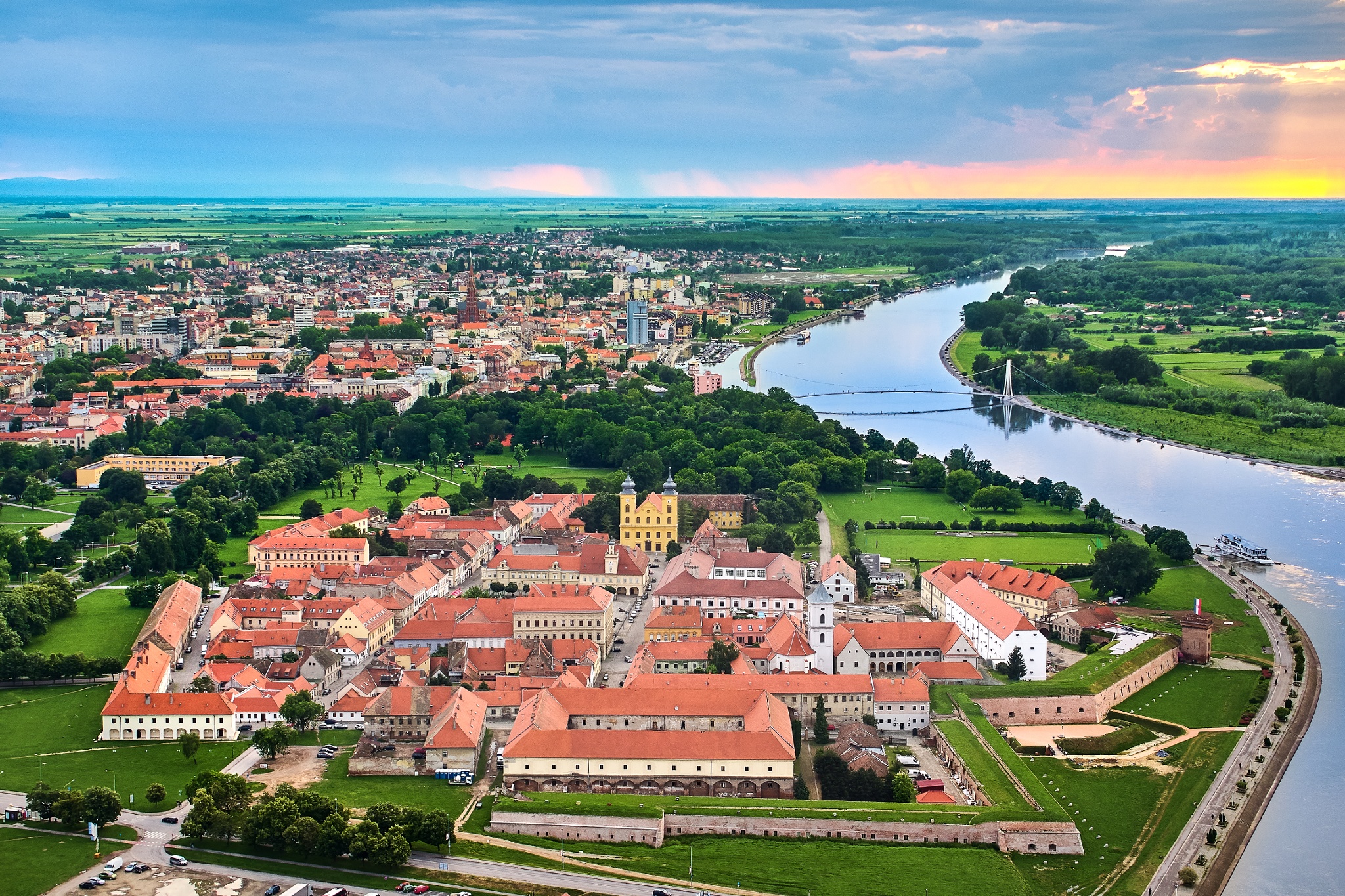 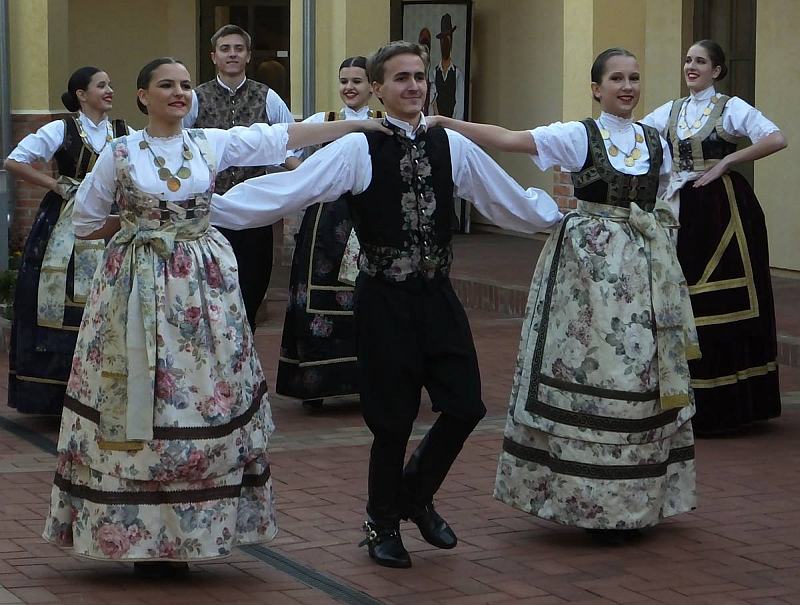 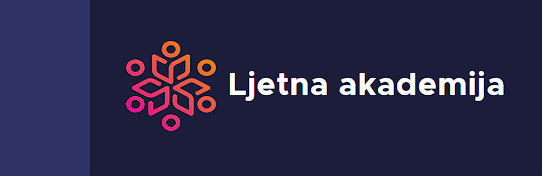 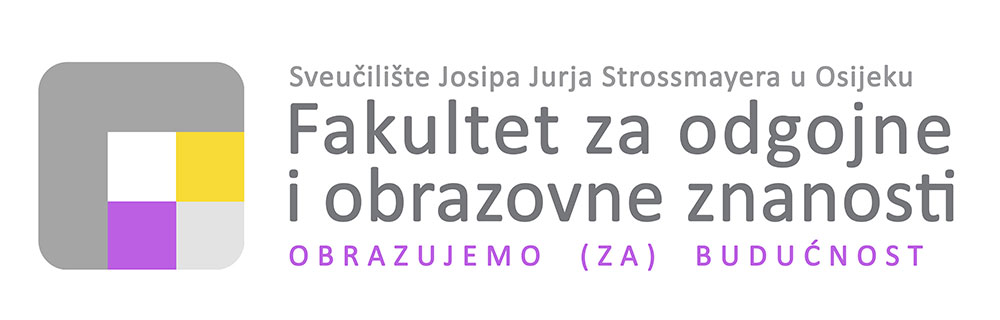 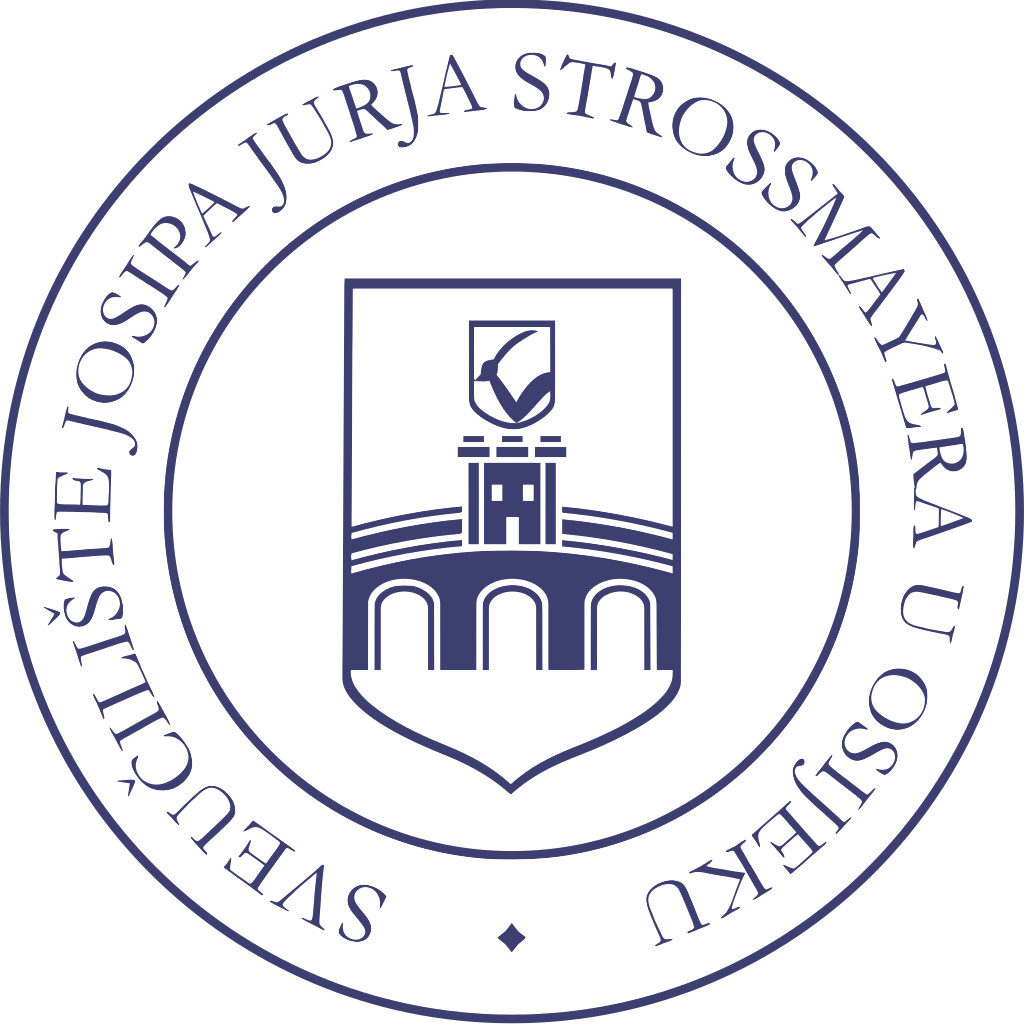 Prostor
Rodno mjesto – neposredno okruženje – regija

Subjektivan i objektivan

Geografska obilježja

Materijalna baština
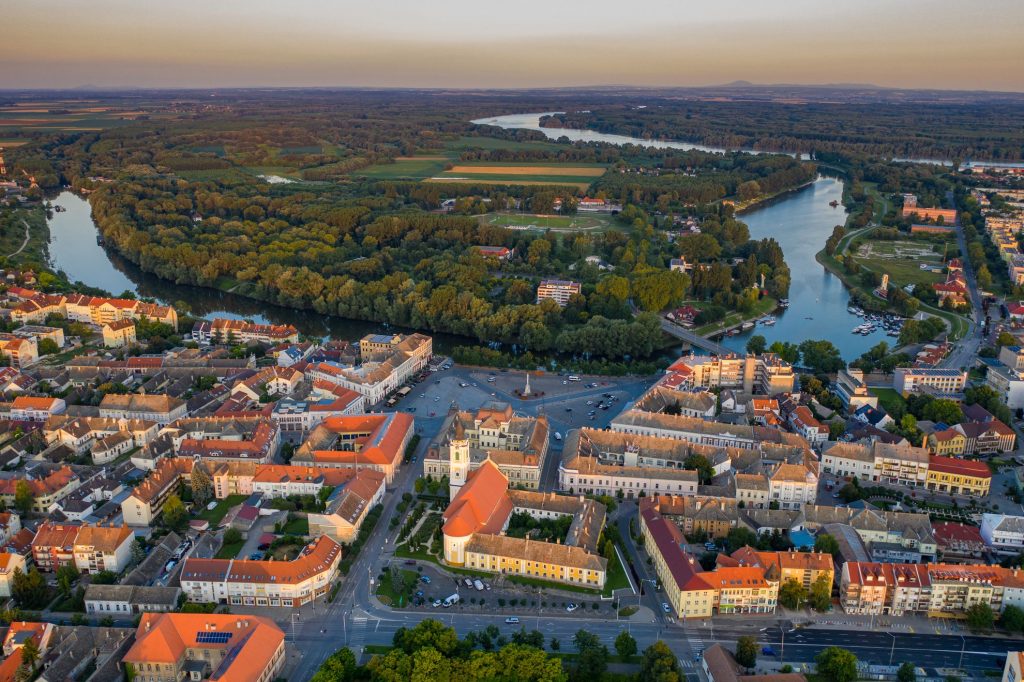 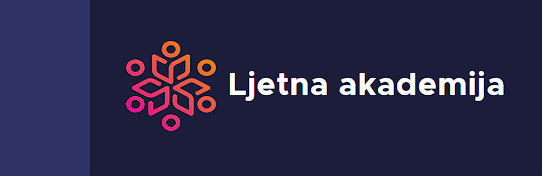 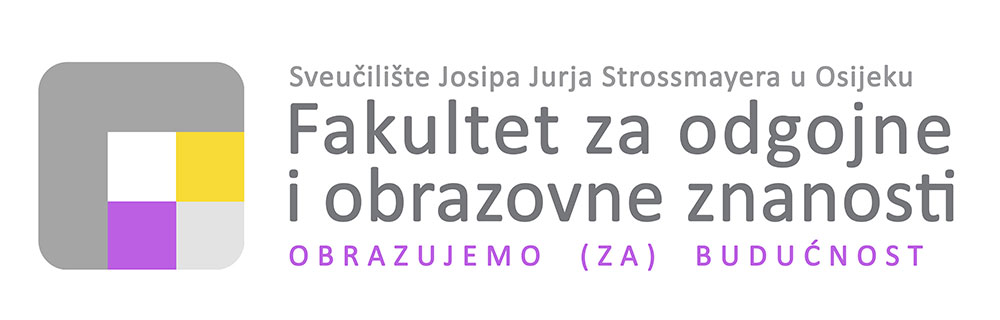 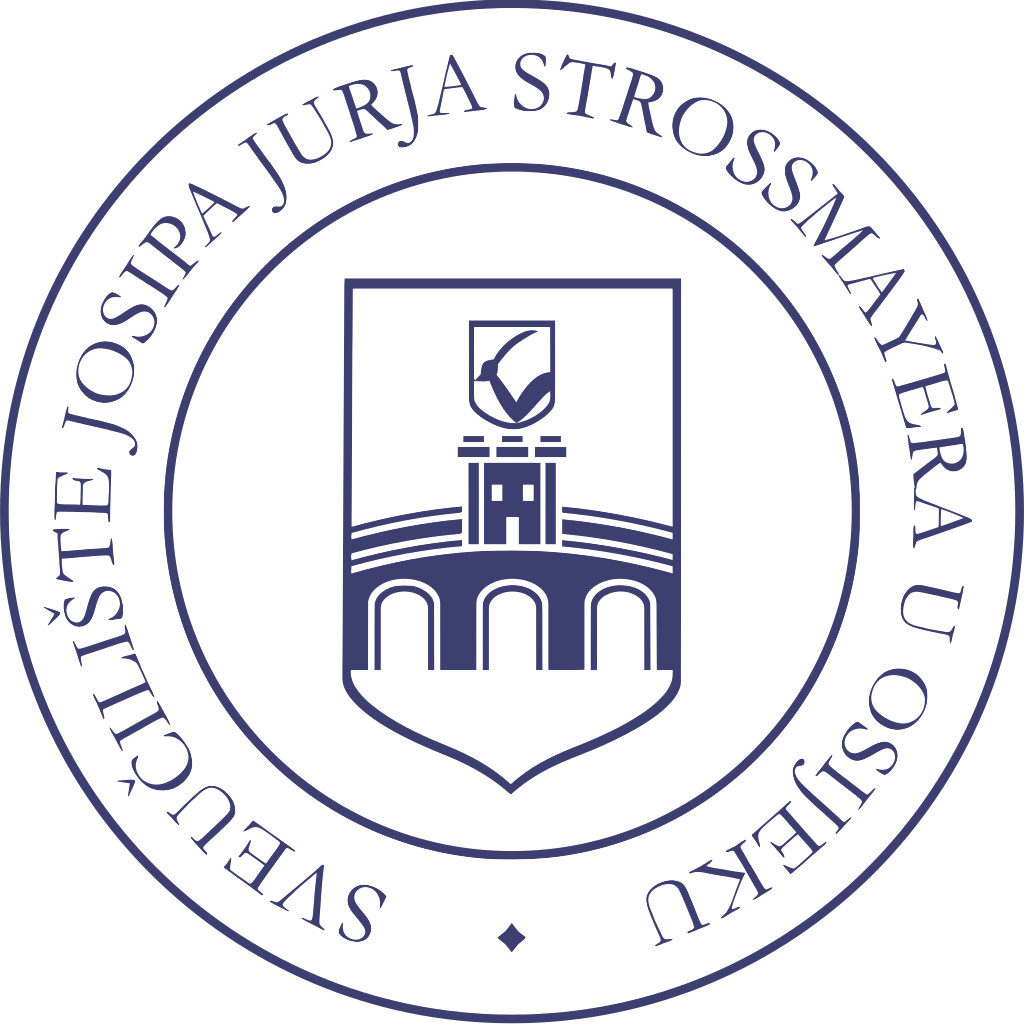 Prostor
Putovanja – turizam 

Gospodarstvo 

‘Remote’ poslovi  

Odnos prema okolišu – ekologija
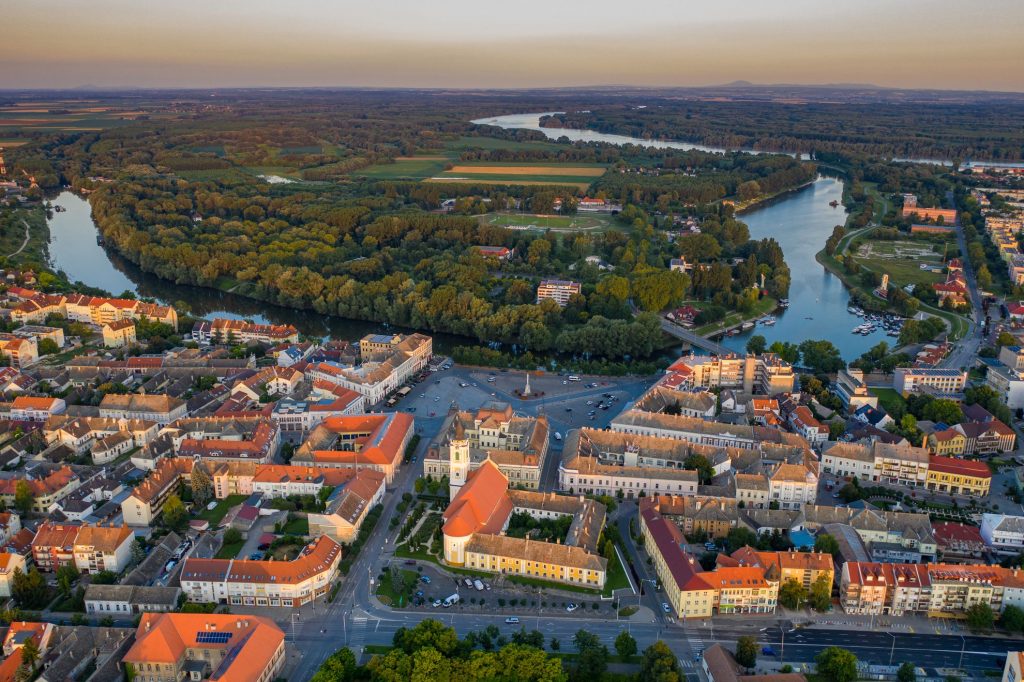 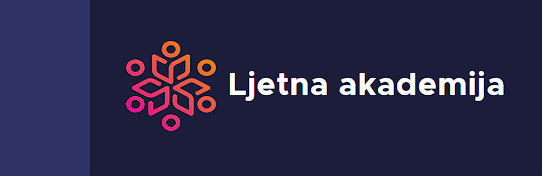 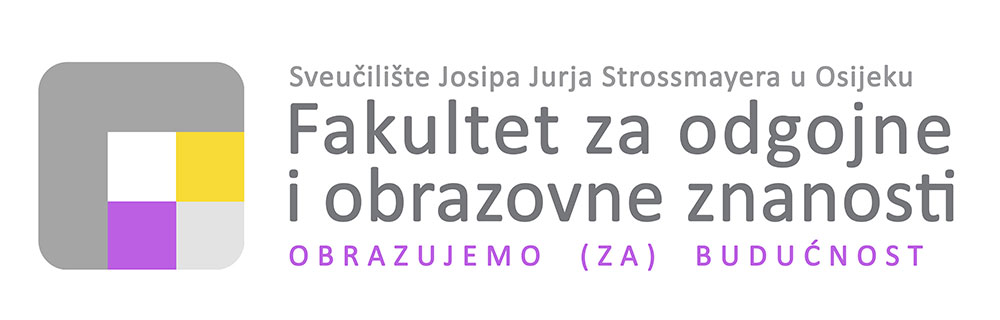 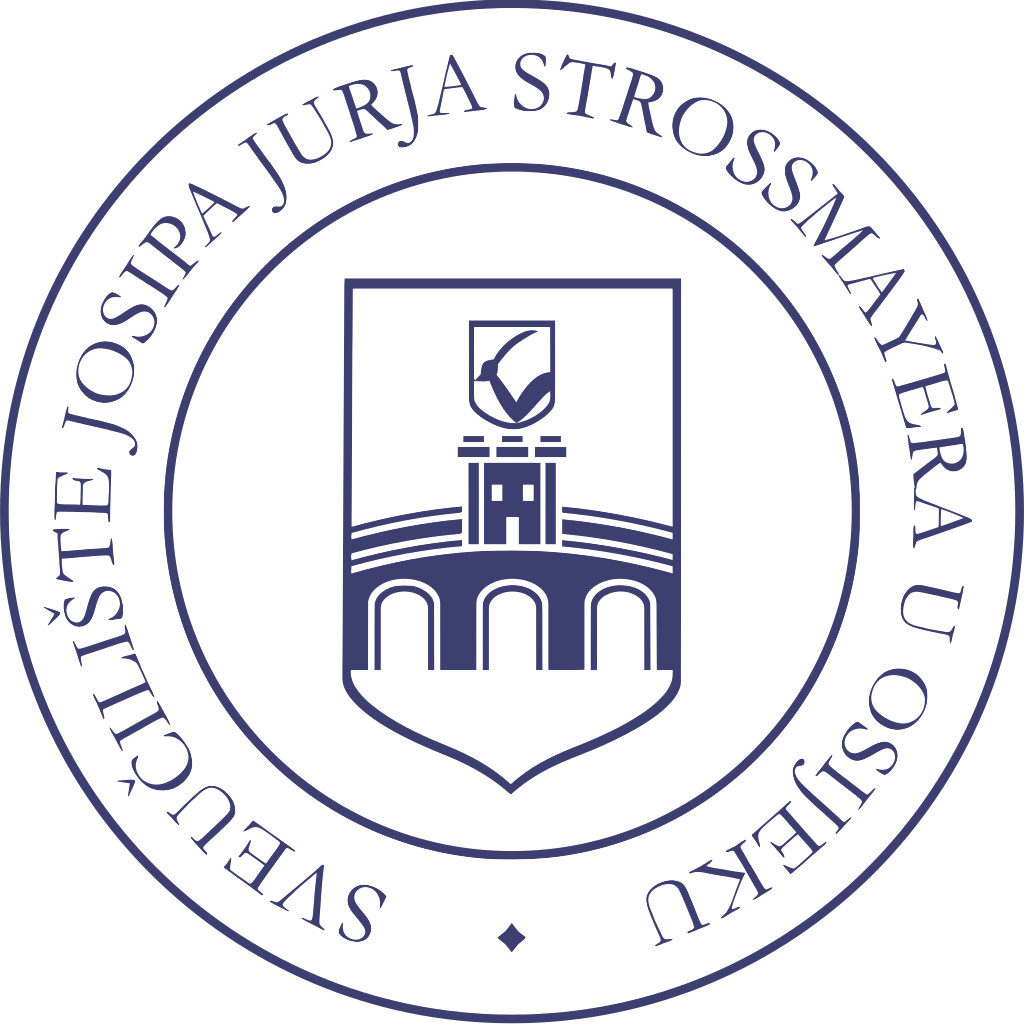 Ljudi
Obitelj

Prijatelji

Poznanici

Kolege
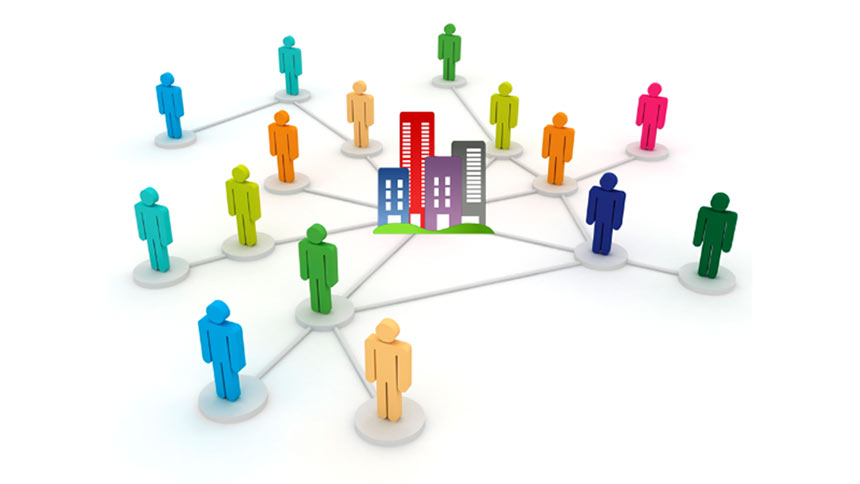 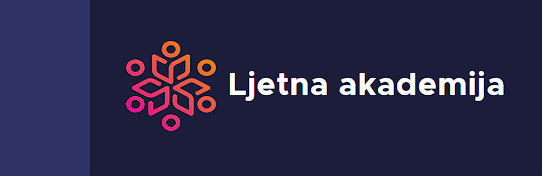 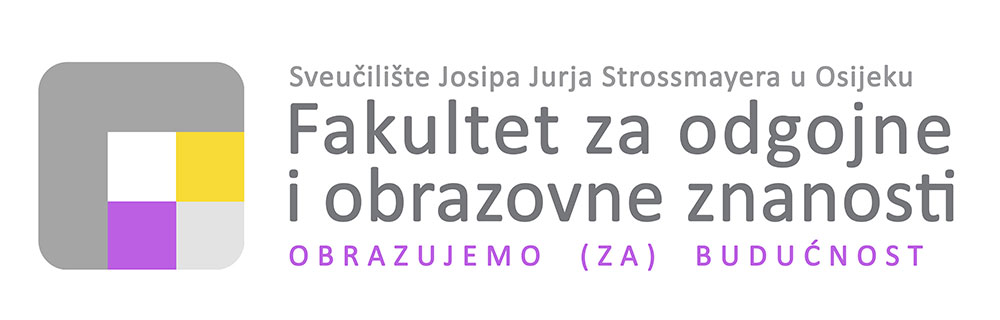 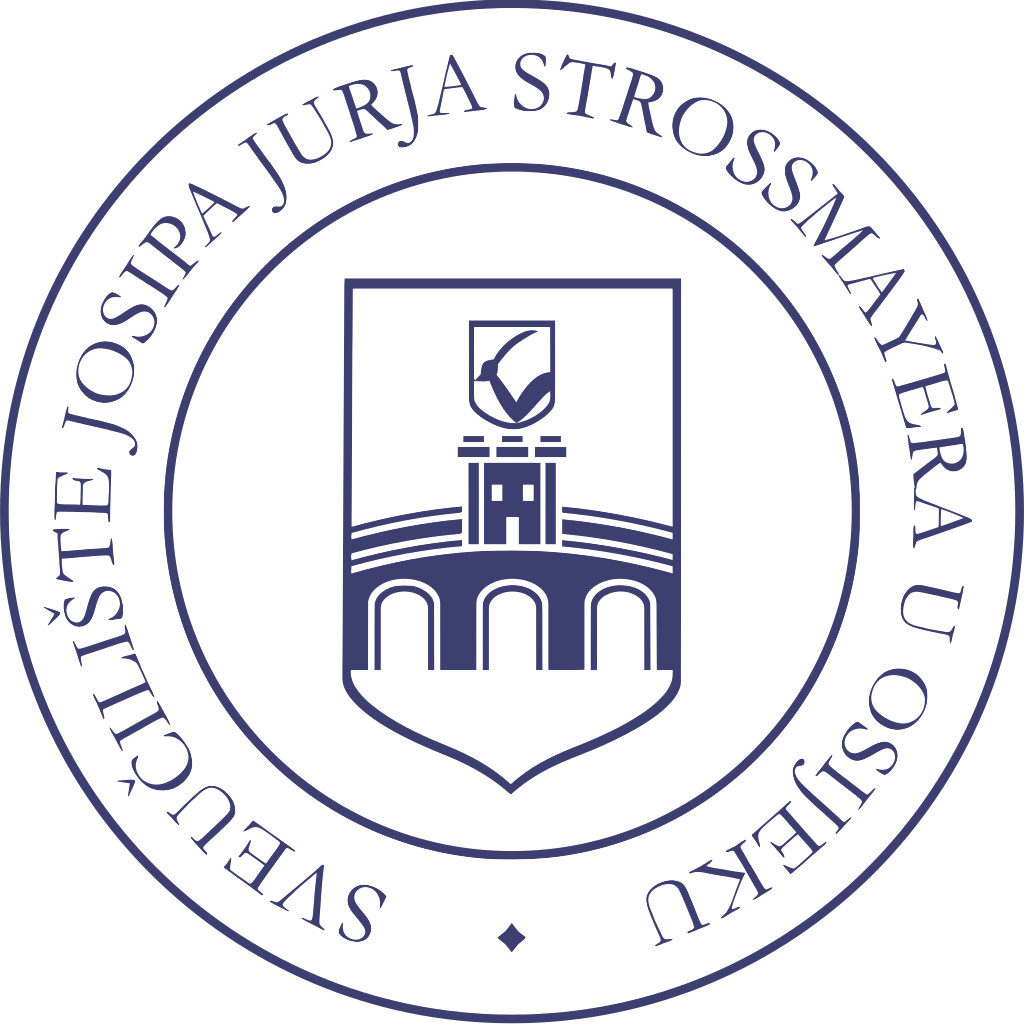 Ljudi
Migracije – olakšane

‘Online’ prijatelji, poznanici i kolege

‘Prijenosna zajednica’

Kulturološki transferi
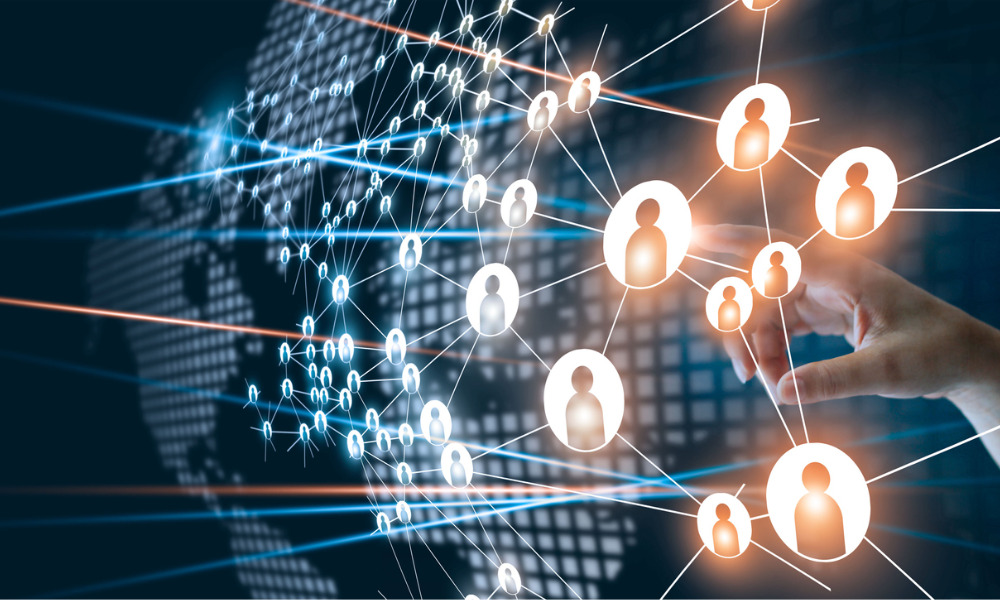 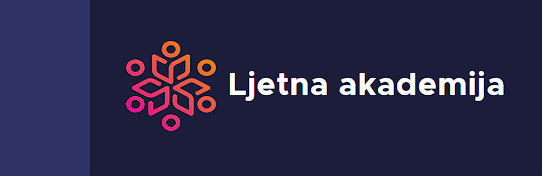 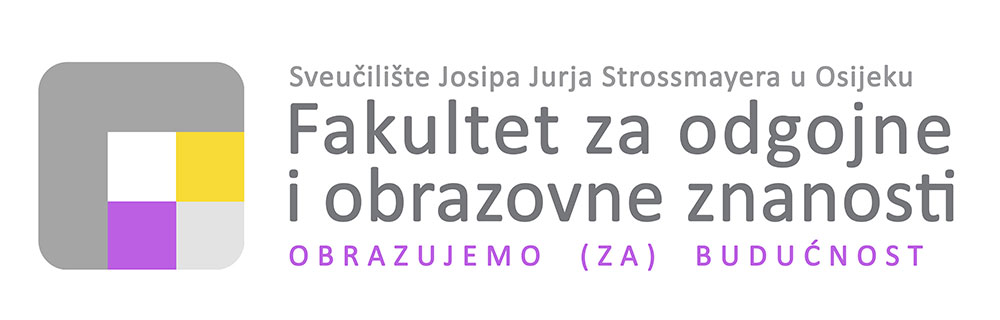 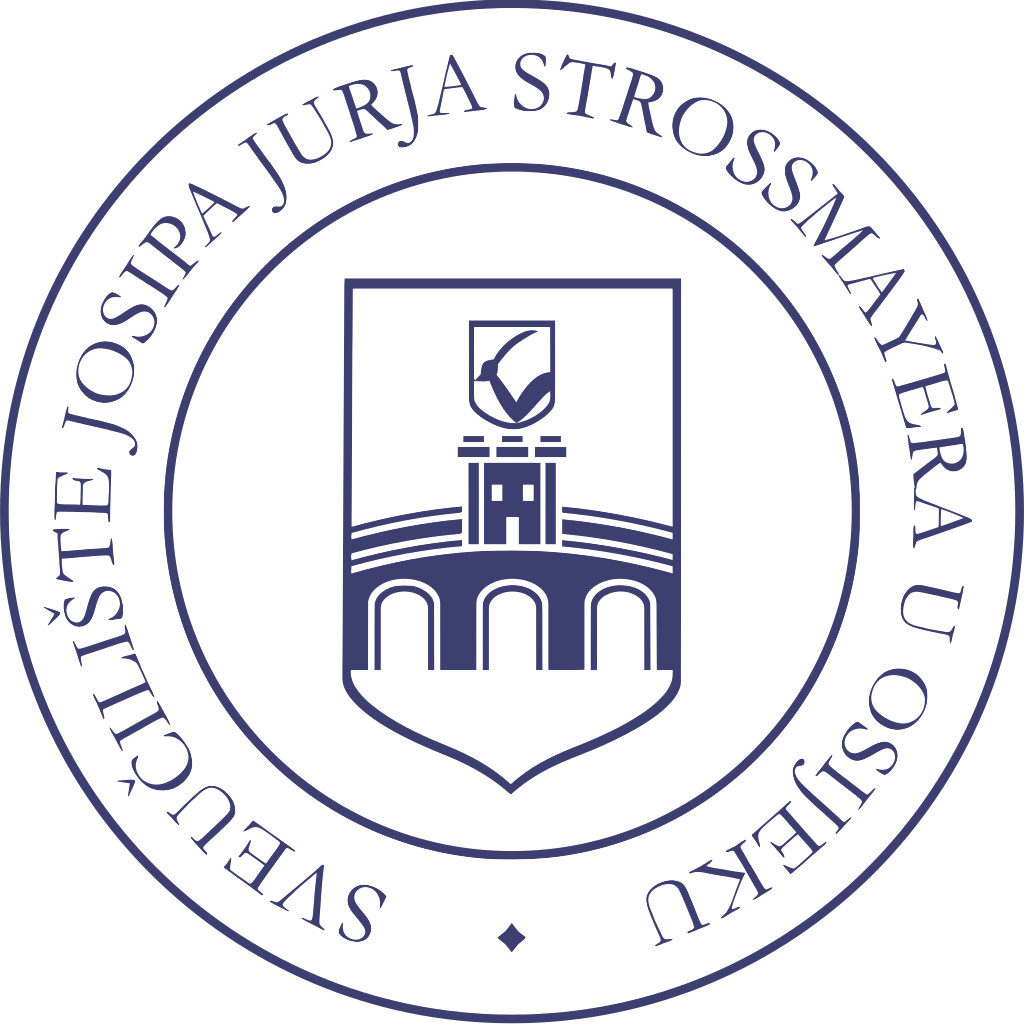 Jezik
‘Chat’ kultura
anglizmi i emotikoni
Govorni jezik

Dijalekt

Lokalizmi
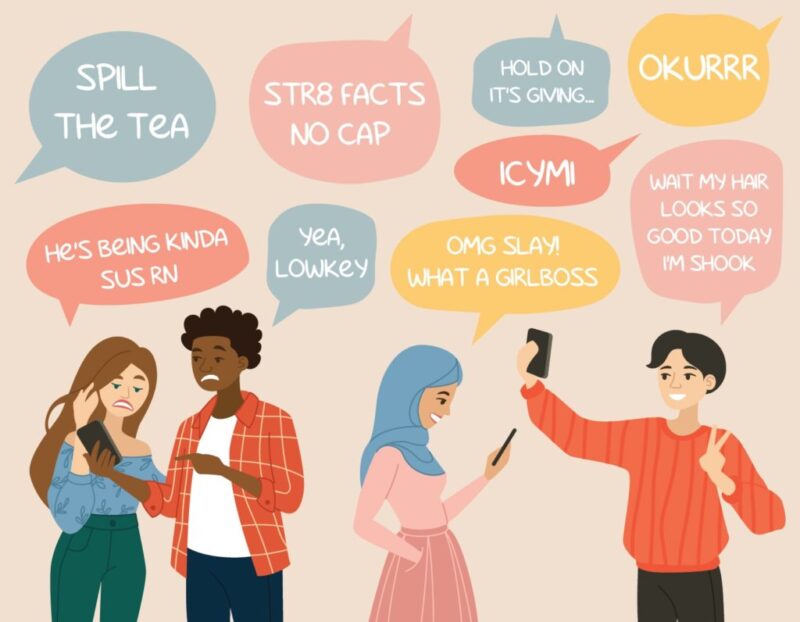 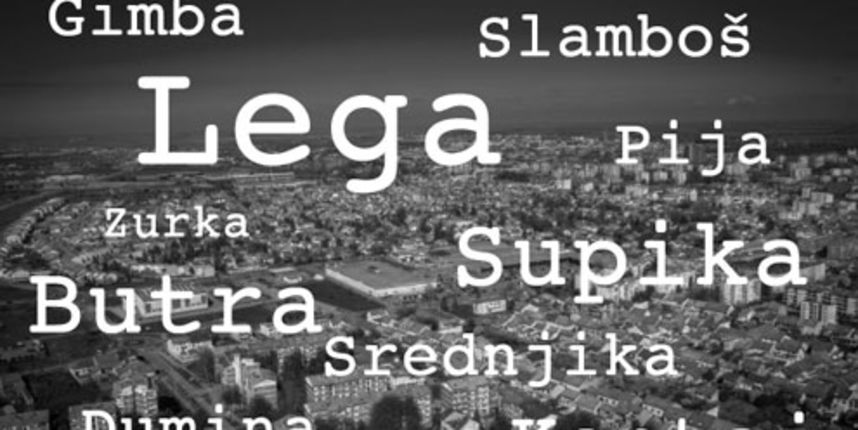 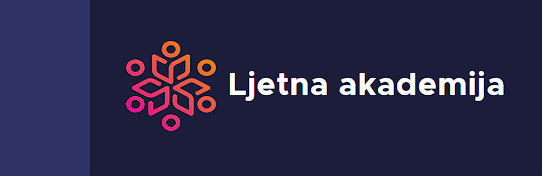 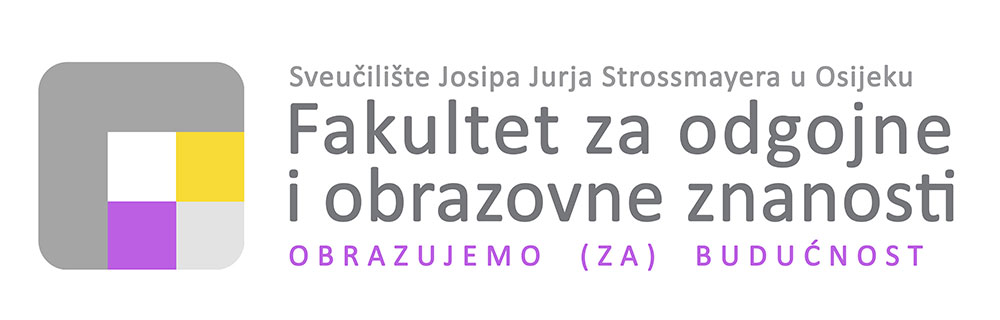 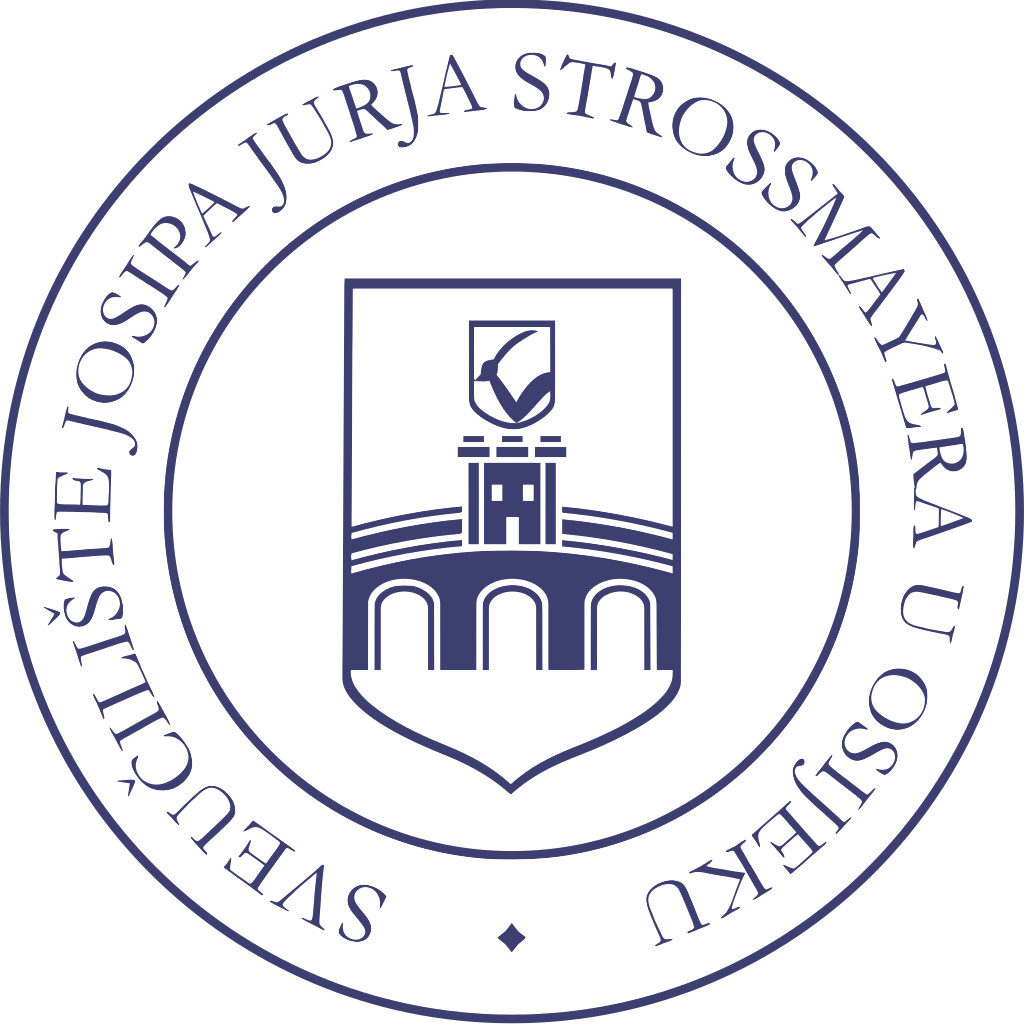 Tradicija
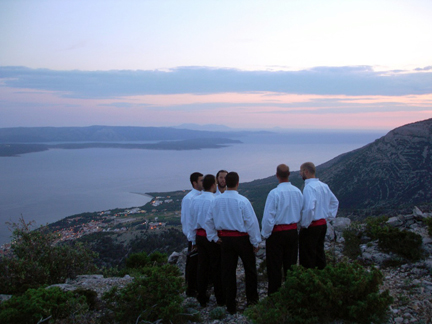 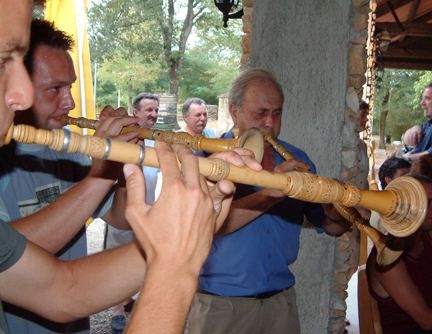 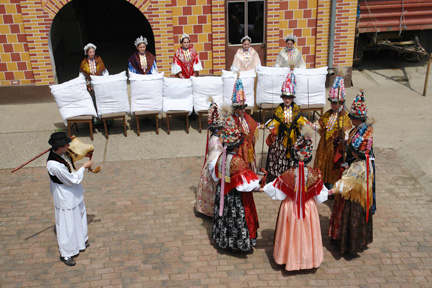 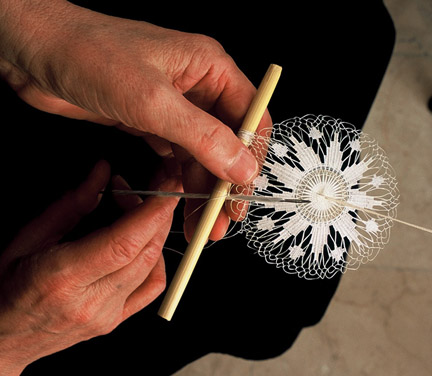 Odjeća
Gastronomija
Plesovi
Glazba
Običaji
Nematerijalna baština
…
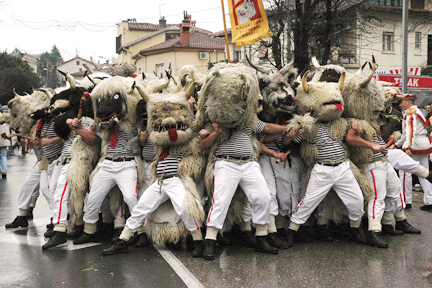 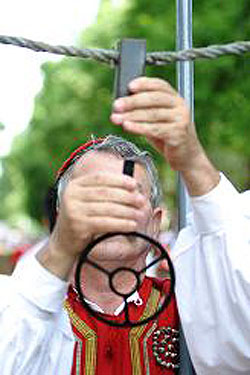 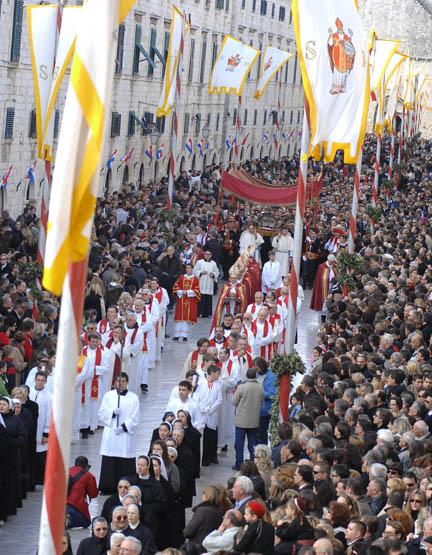 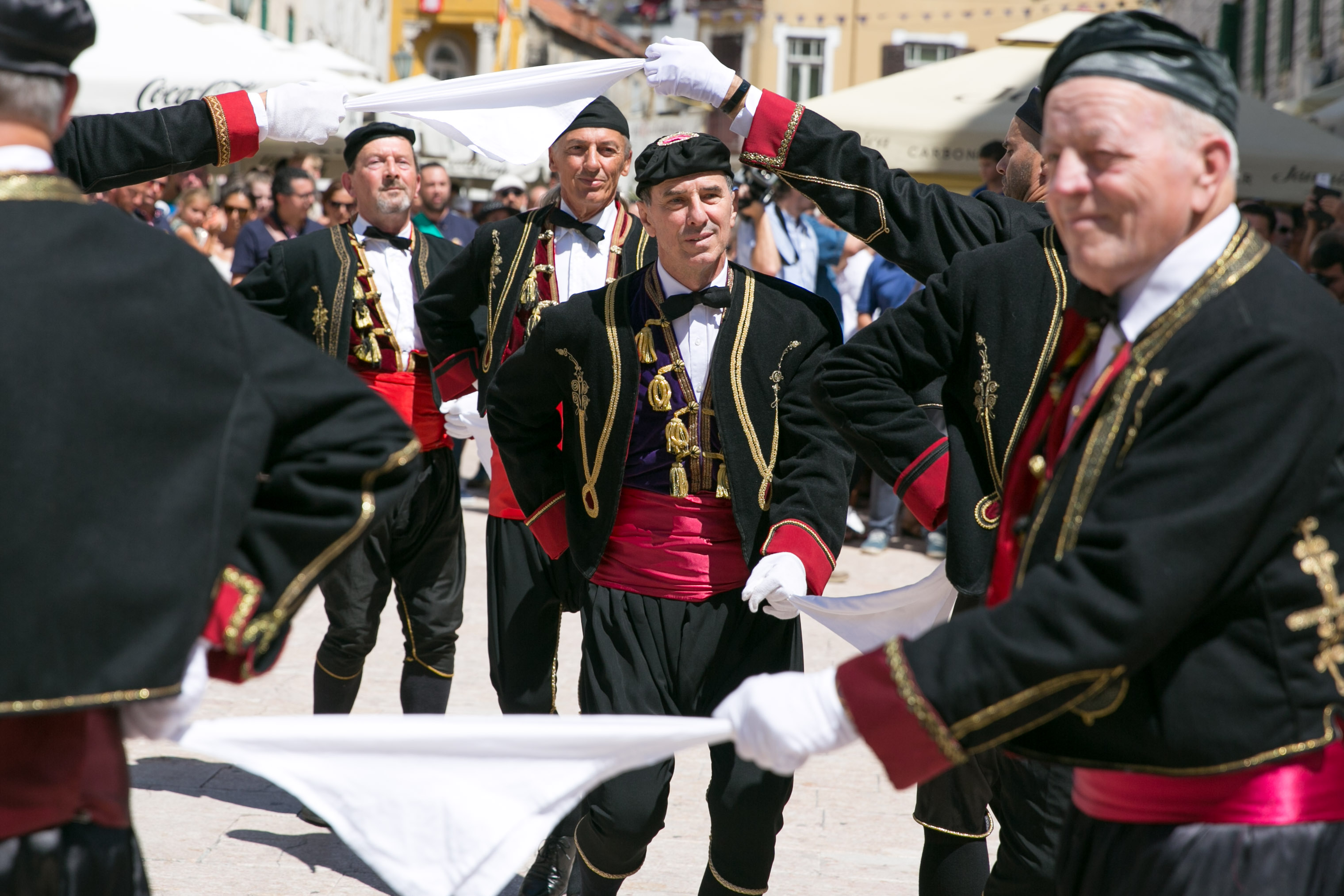 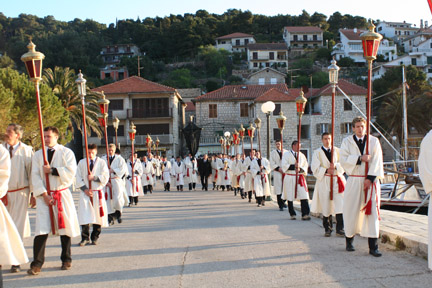 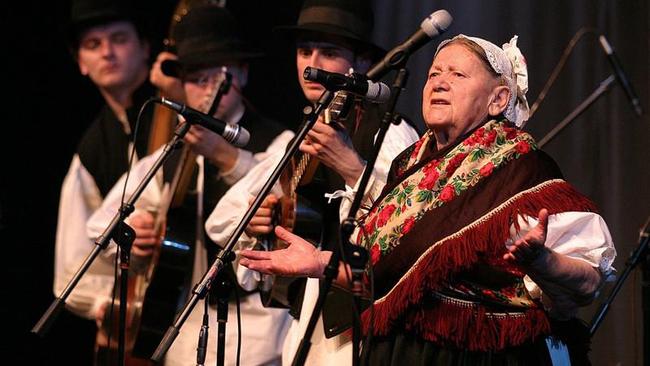 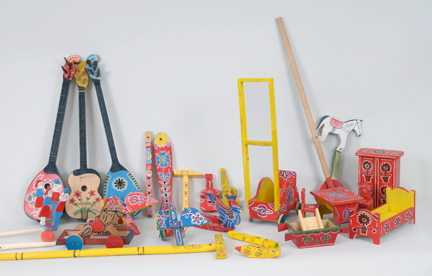 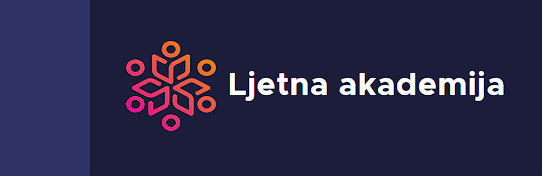 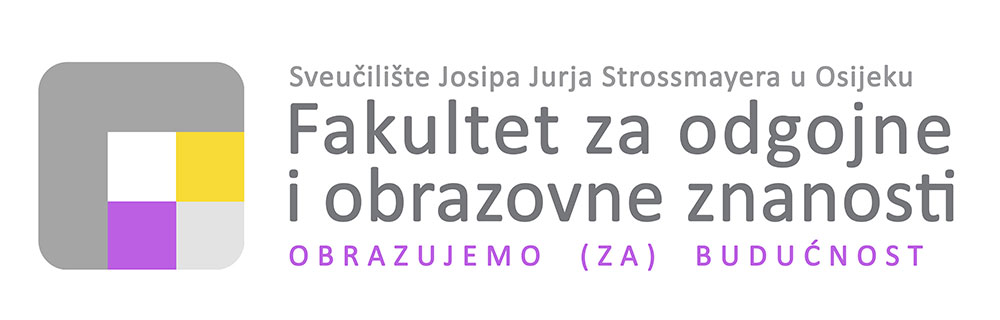 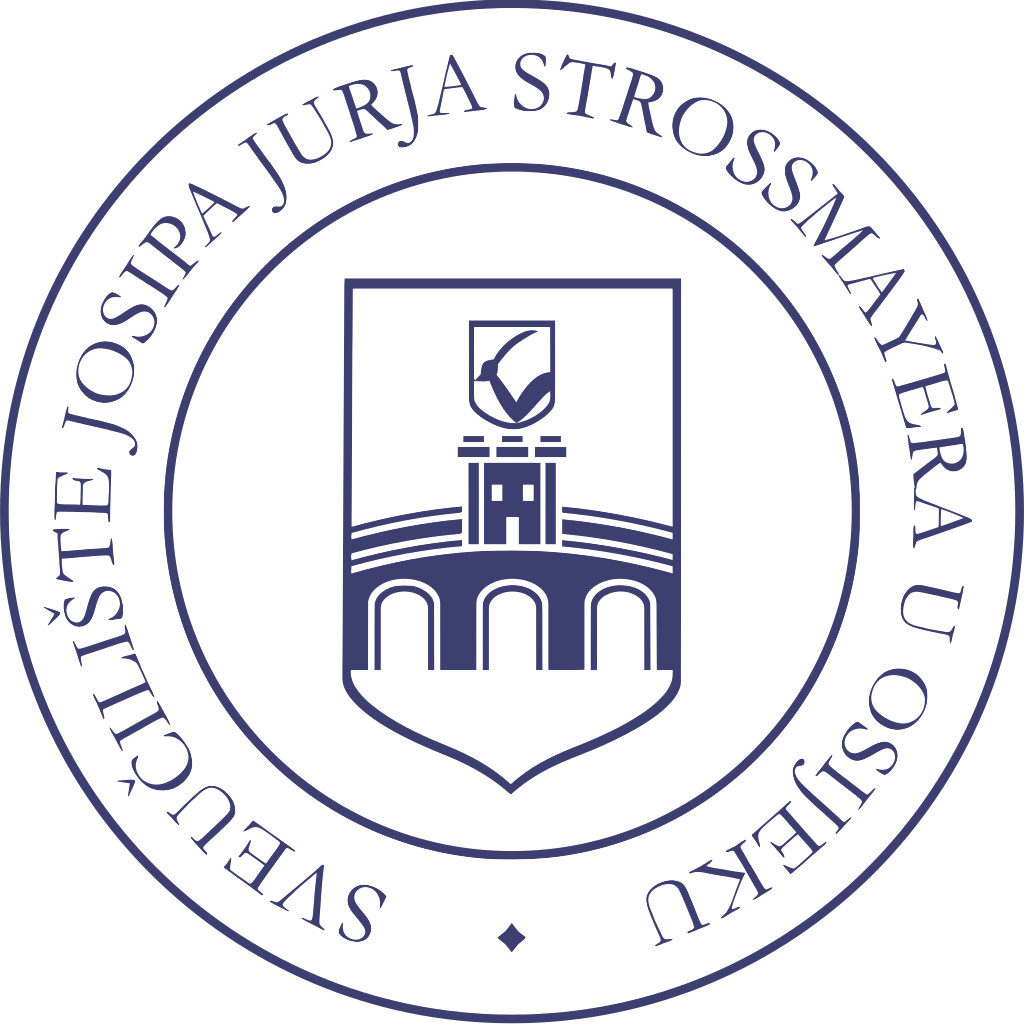 Tradicija
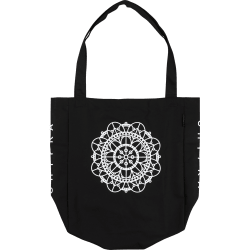 Spoj tehnologije i tradicije – pjesma, glazba, odjeća

Trendovi

Novi obrasci društvenog ponašanja – usvajanje ili prilagodba ?

Svijest o aktivnoj zaštiti i potrebi očuvanja
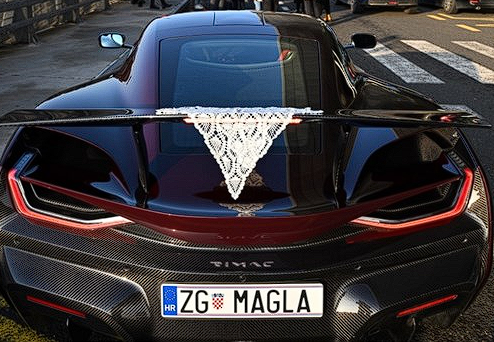 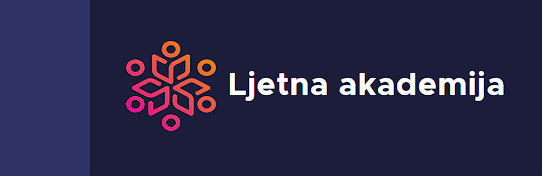 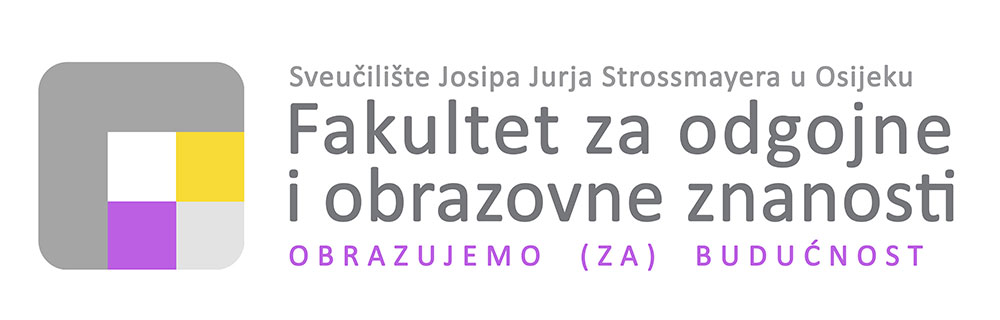 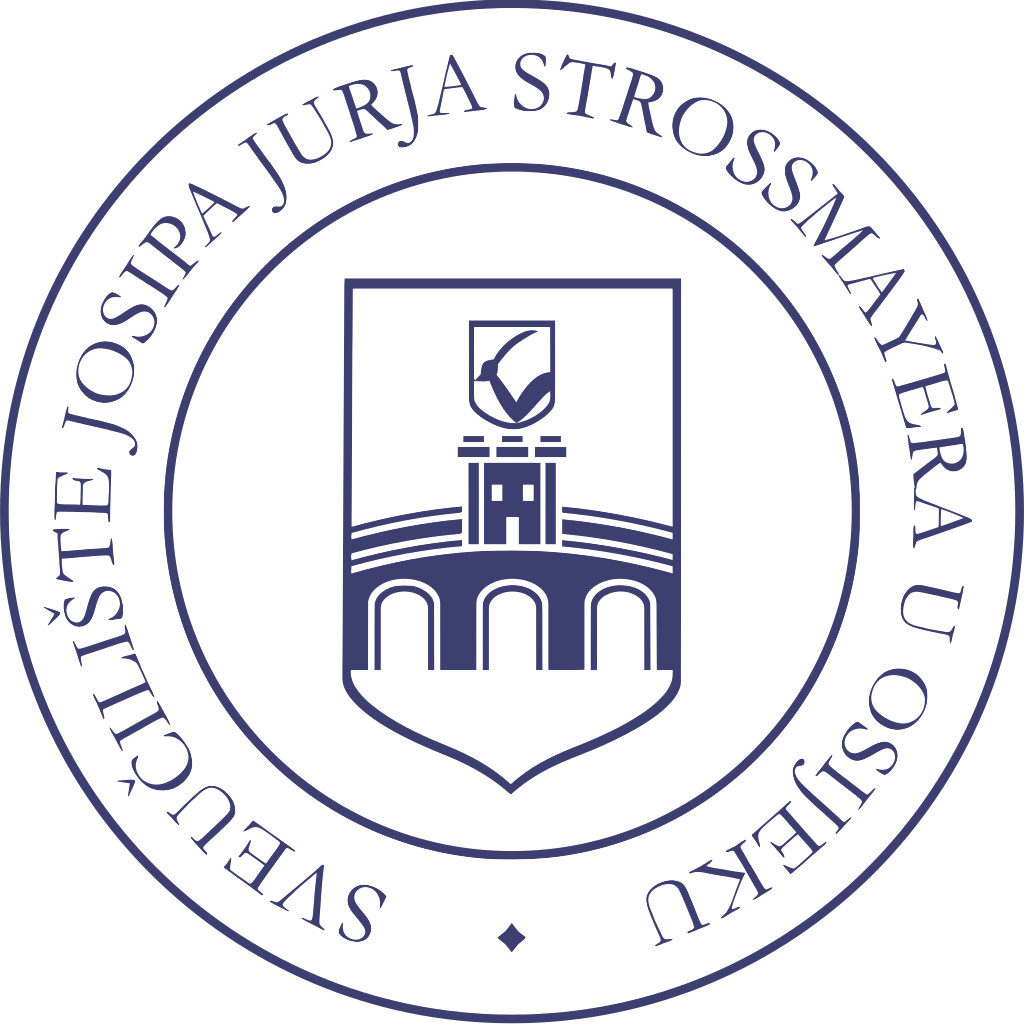 Pripadnost
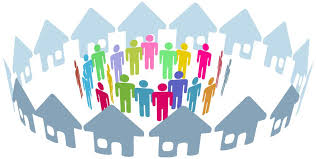 Mjesto rođenja – odrastanje

Obiteljsko okruženje

Subjektivni osjećaj

Visok stupanj društvene aktivnosti i interakcije
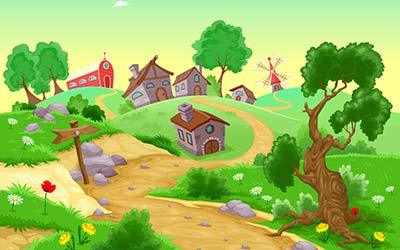 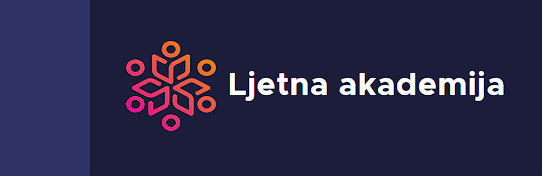 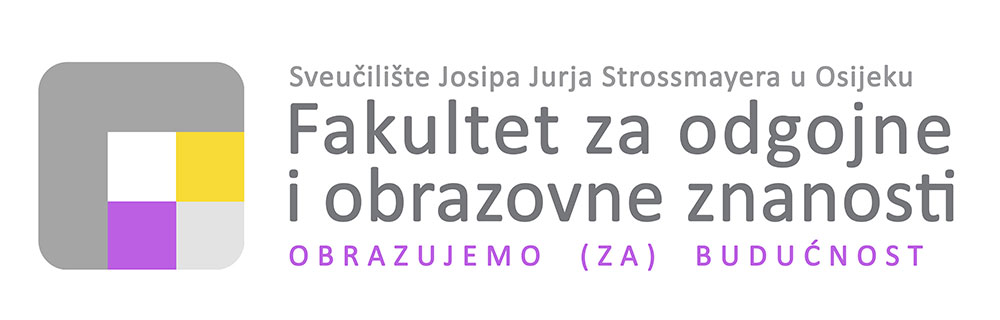 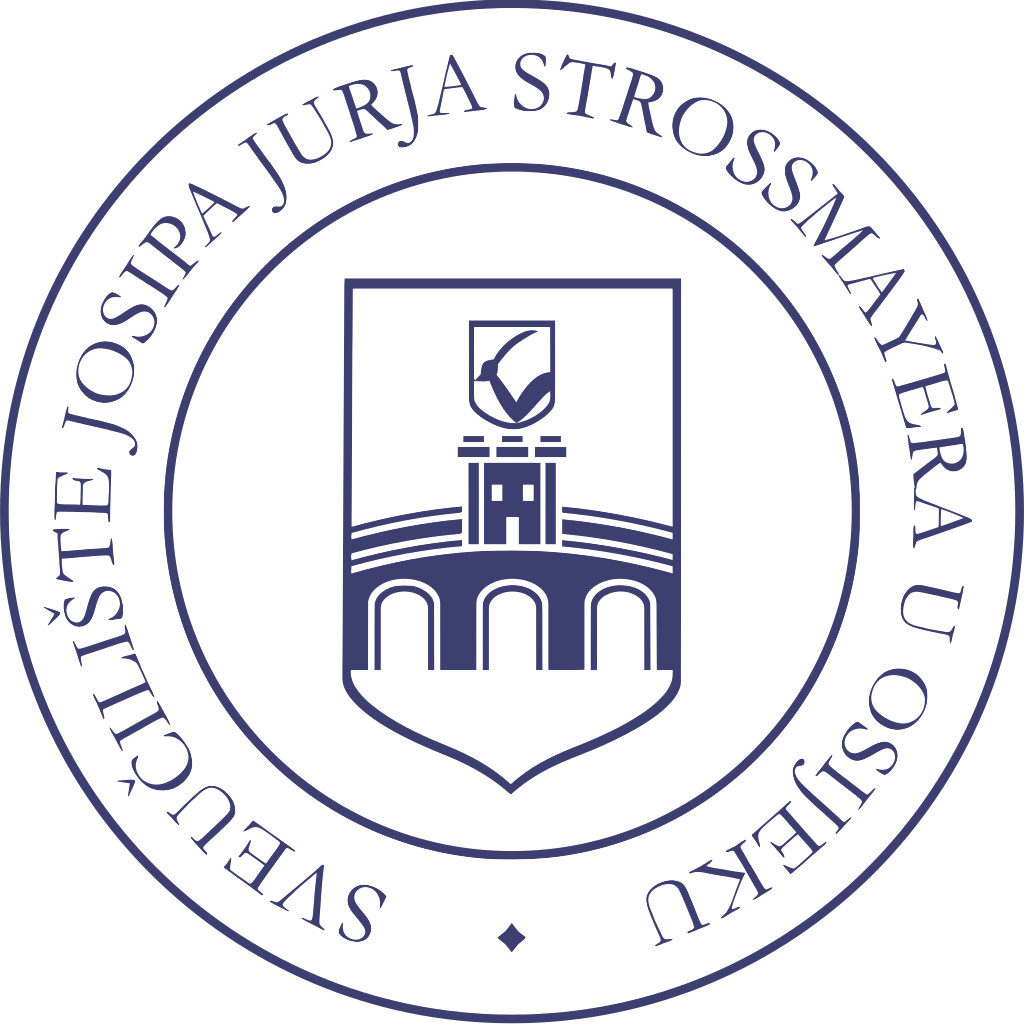 Pripadnost
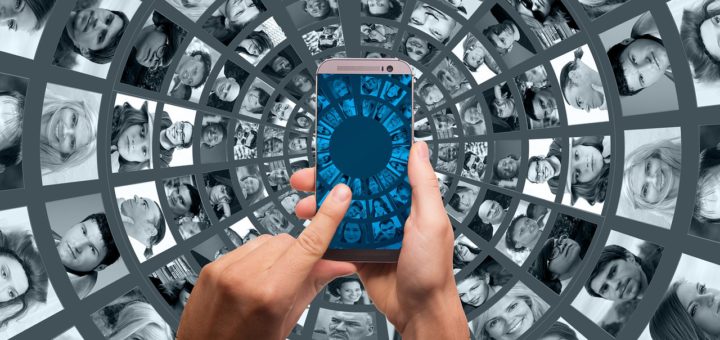 Otuđenost od okoline

Smanjenje neposredne društvene aktivnosti i interakcije

Udaljena komunikacija s bližnjima – povezanost sa zavičajem

‘Online’ kulture
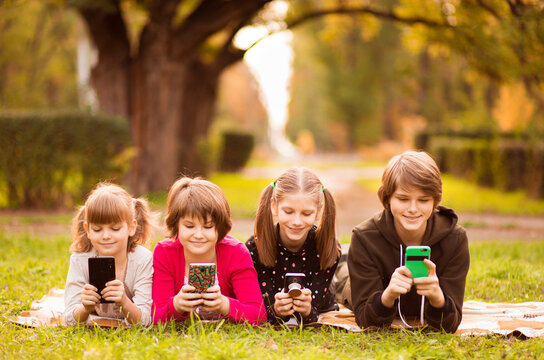 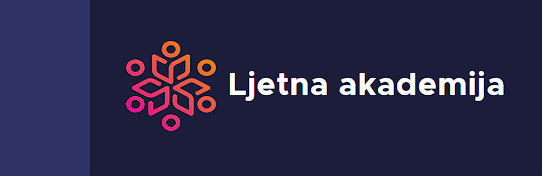 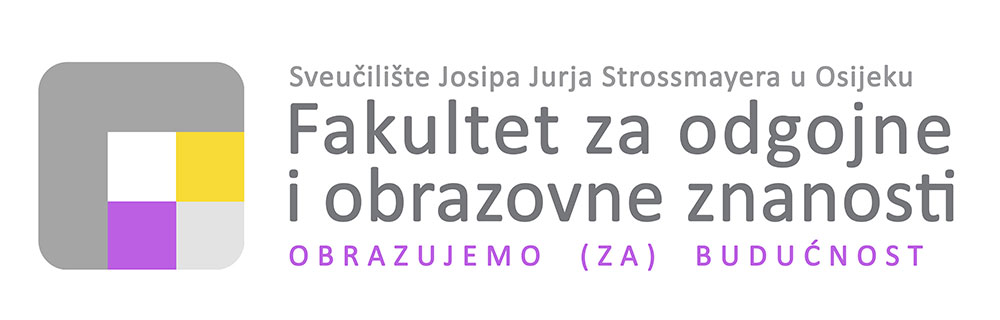 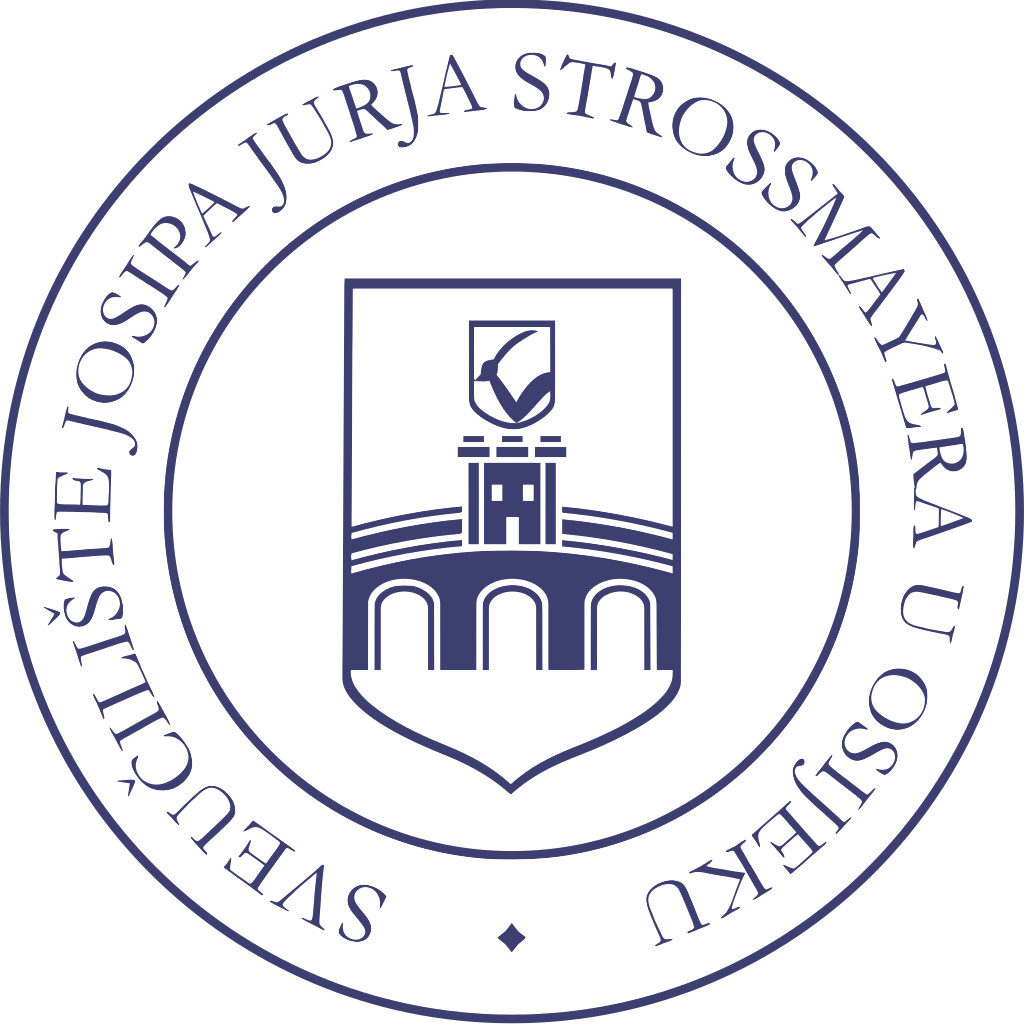 Identitet
Neposrednost zavičaja tijekom odrastanja

Lokalni – zavičajni – regionalni ?

Autentičnost - stabilnost

Drugotnost unutar nacionalnog
   okvira
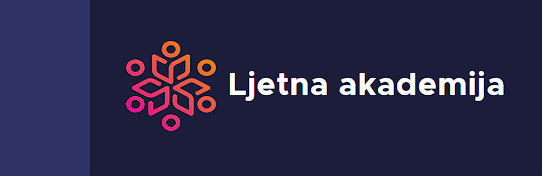 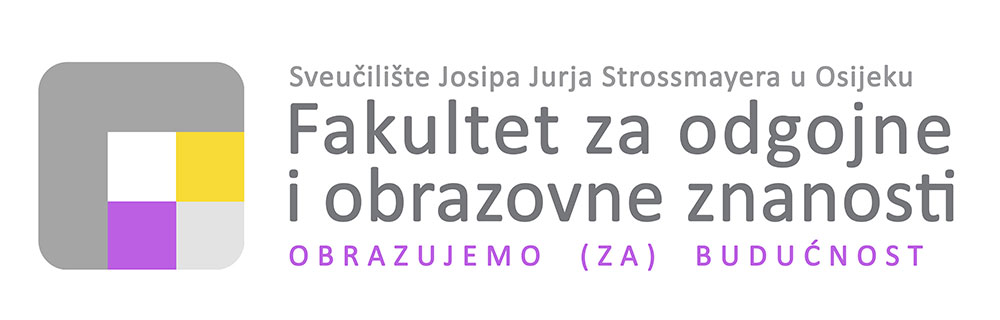 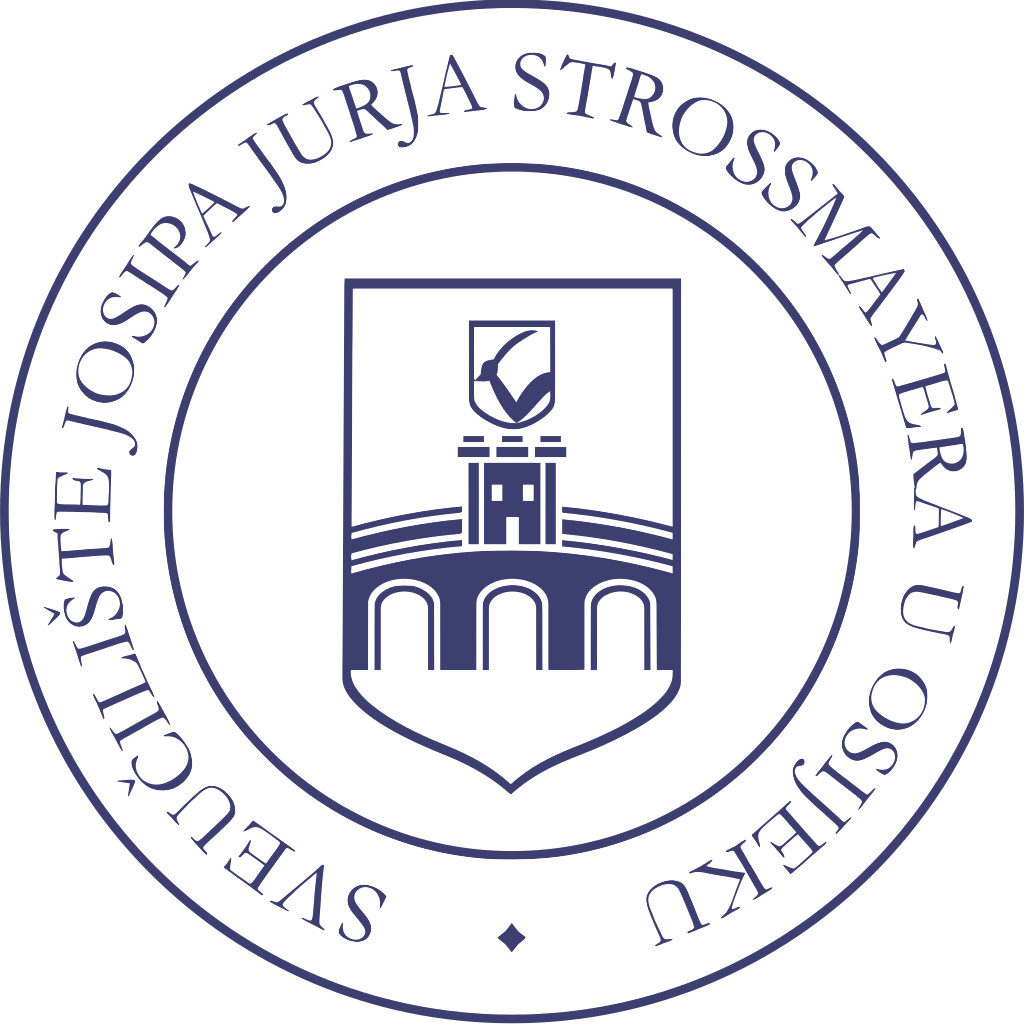 Zavičaj u globalnom svijetu
Neuhvatljivost globalne kulture: 
 brze i snažne promjene
 višestruki utjecaji
 borbe sfera utjecaja
 ubrzani trendovi

Postojanost zavičajne kulture kao okosnice osobnog razvoja i temelja nacionalnog identieta
Brendiranje zasebnosti i autentičnosti
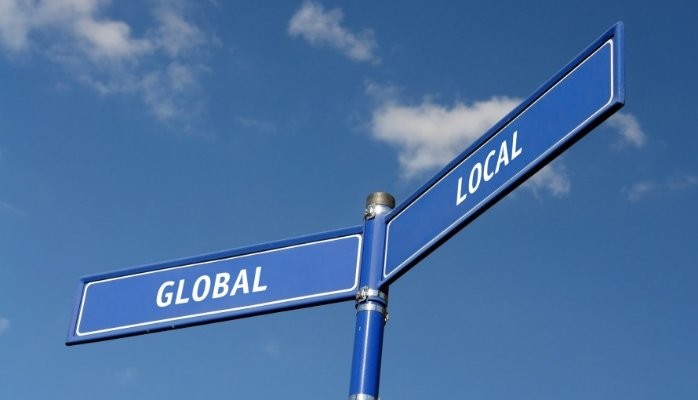 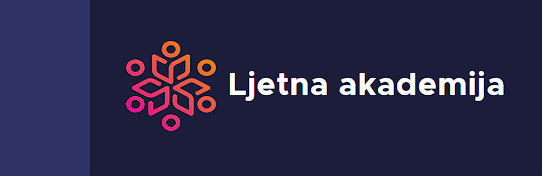 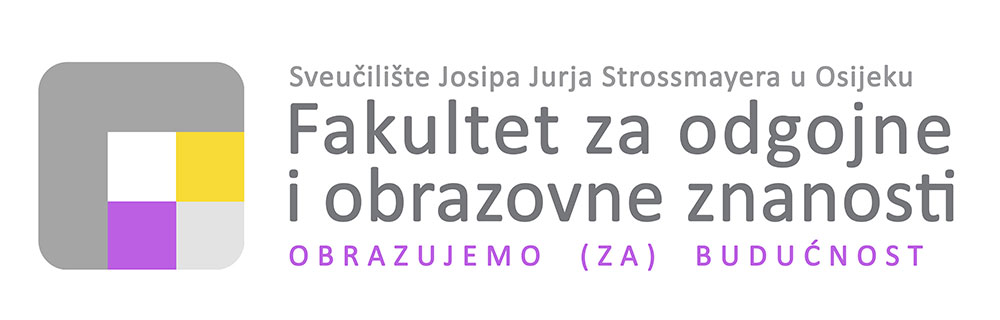 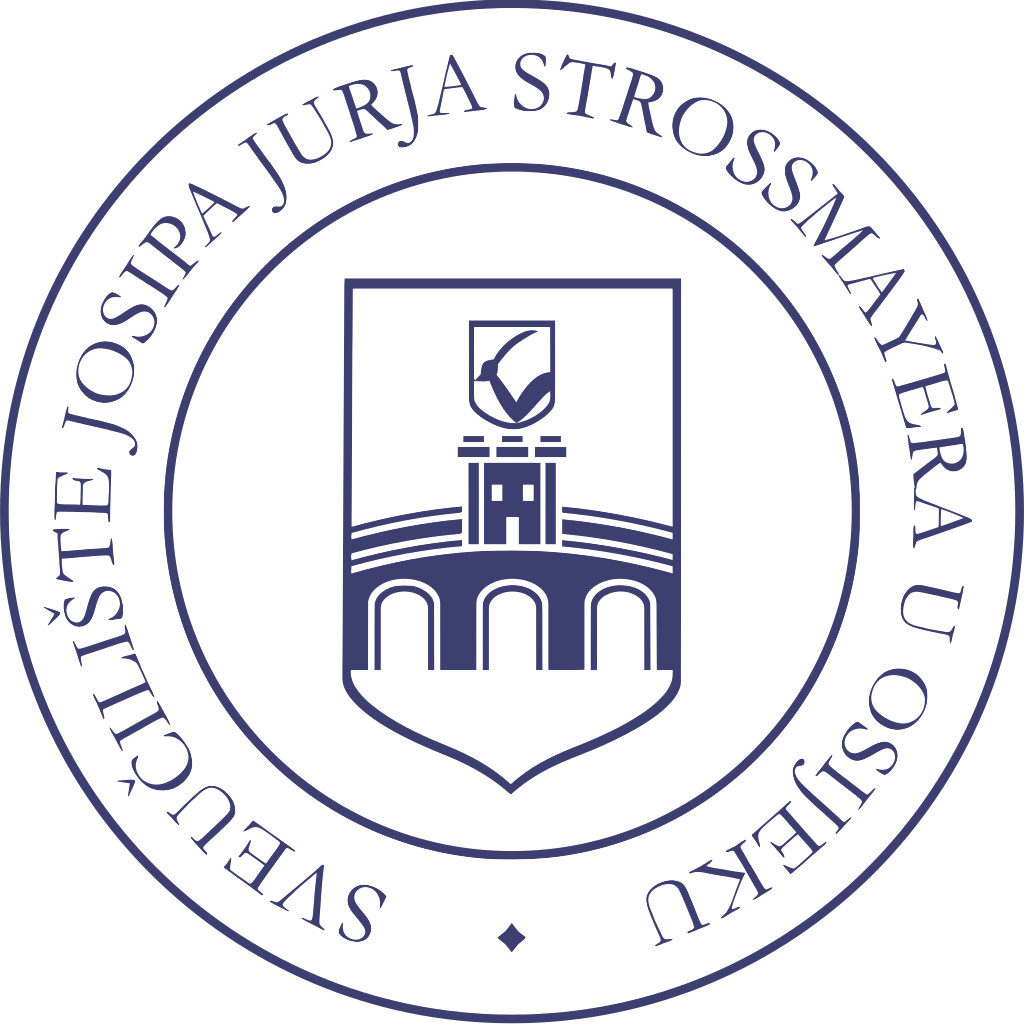 Zavičaj u globalnom svijetu
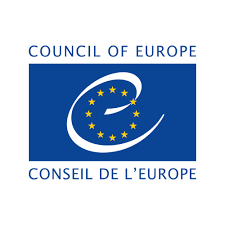 2001.
2020.
Nacionalni identitet
Čimbenik pomirenja europskih naroda
Promicanje tolerancije, ljudskih prava i 
demokracije
Izgradnja Europe temeljene na zajedničkom nasljeđu
Podizanje ‘’europske svijesti’’ učenicima, ali otvorenu za ostatak svijeta
Borba protiv predrasuda prema drugim narodima, religijama i 
školama mišljenja u povijesnom razvoju Europe
Borba za sprečavanje ponavljanja razornih događaja 20. stoljeća
- holokaust, genocide, etnička čišćenja itd.
Grupni identitet
Čimbenik pomirenja grupacija pojedinih naroda
Promicanje različitosti, inkluzivnosti i demokracije
Podizanje svijesti o rasizmu, potlačenim i marginaliziranim skupinama
Nošenje s teretom ‘’europske krivnje’’ zbog kolonijalnih zločina
Razvoj odgovornog demokratskog građanina kreće od lokalne zajednice
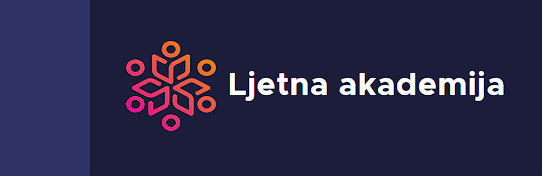 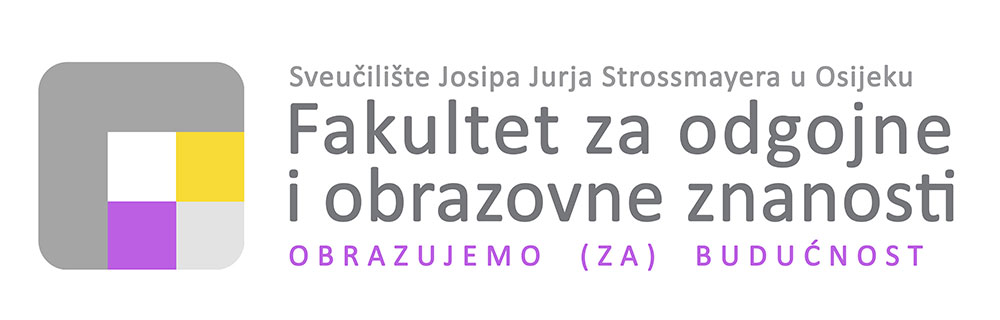 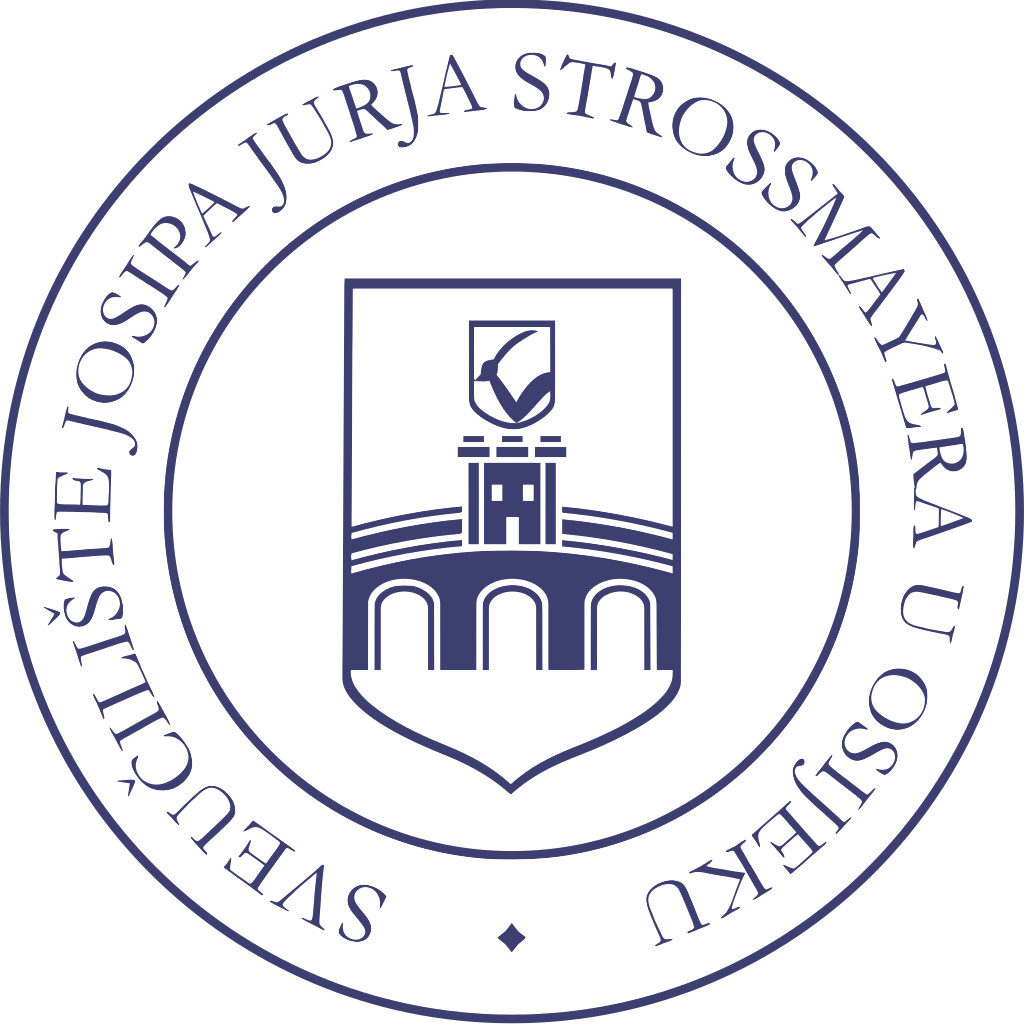 Zavičaj u globalnom svijetu
Zavičaj
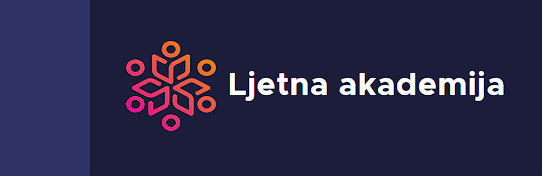 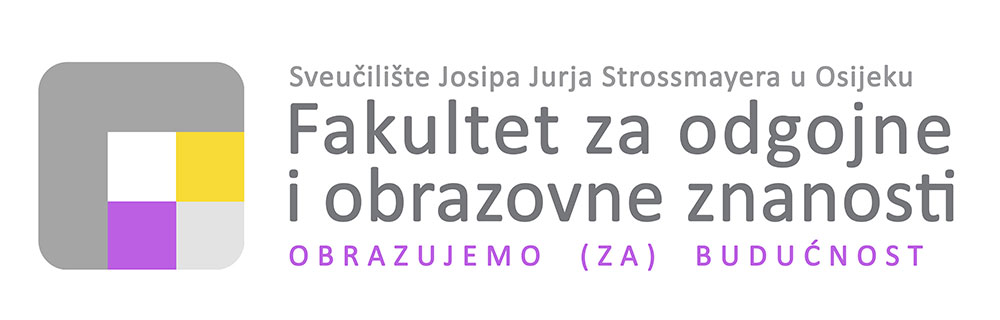 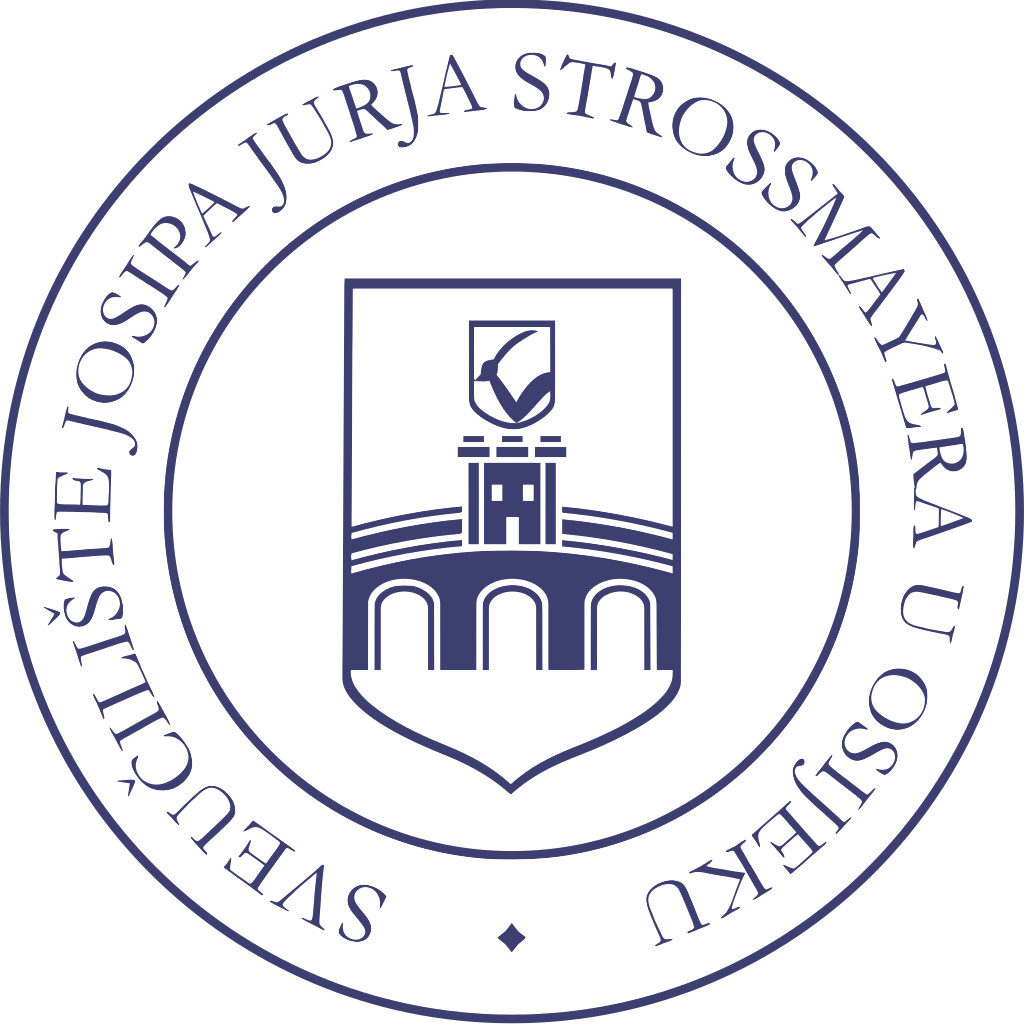 Zavičaj u globalnom svijetu
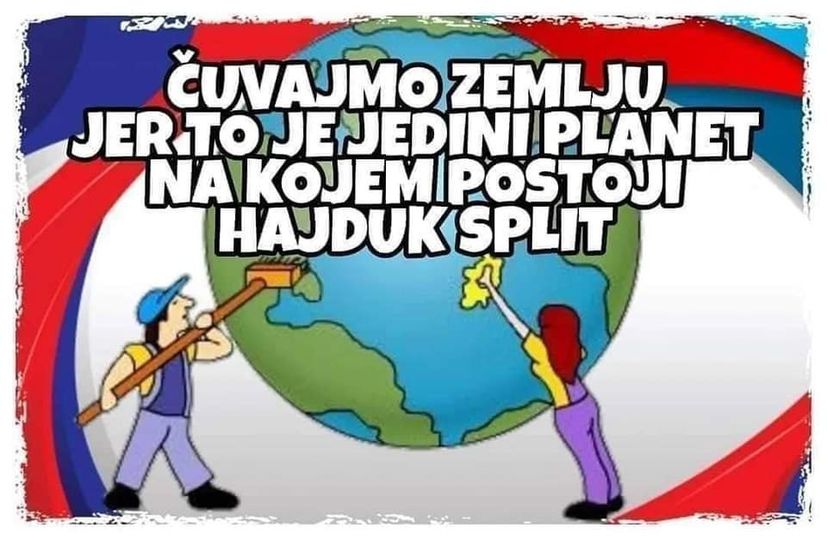 Misli globalno, djeluj lokalno ?

Električna tambura ?

Lokalni tiktok izazovi ?

Mobilni zavičaj ?
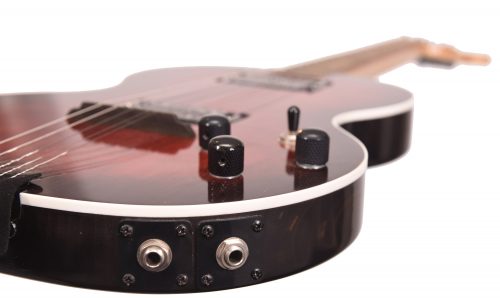 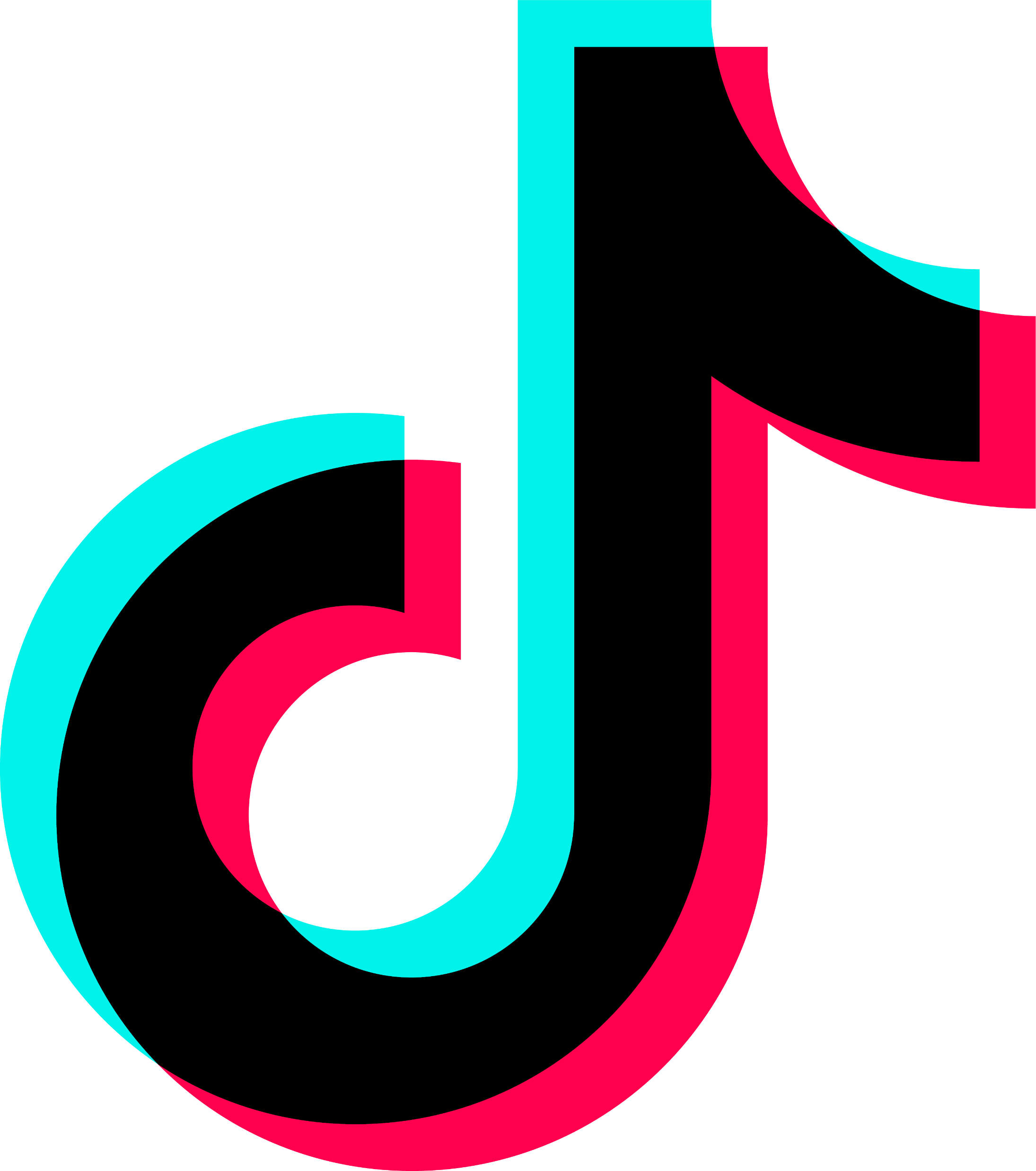 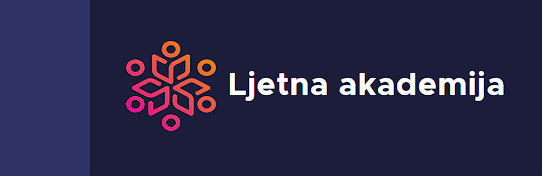 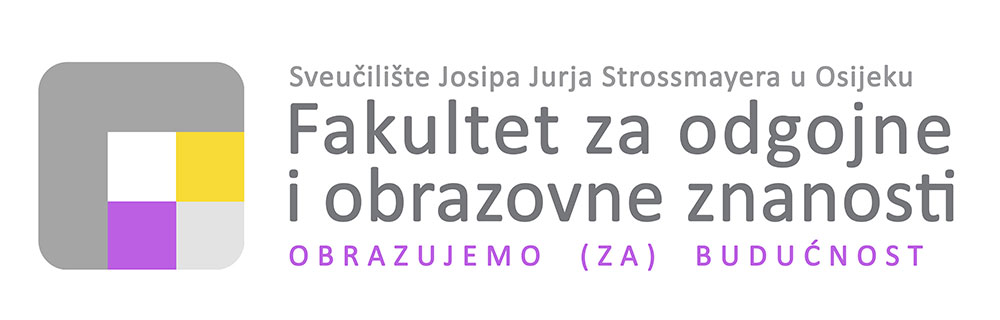 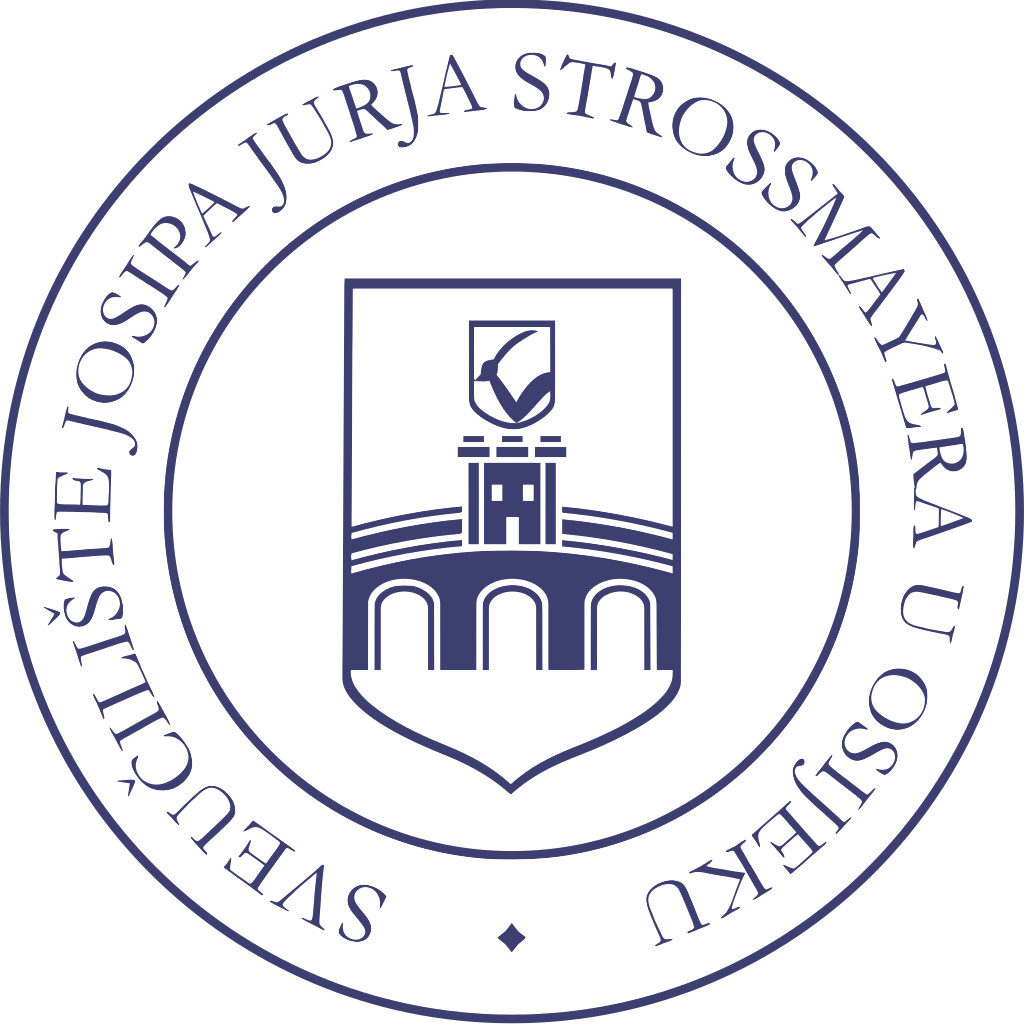 Zavičaj u globalnom svijetu
Zadatak
Zavičaj u odgoju i obrazovanju
Tradicionalni
Budući
Suvremeni
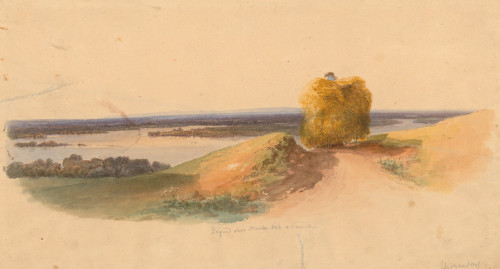 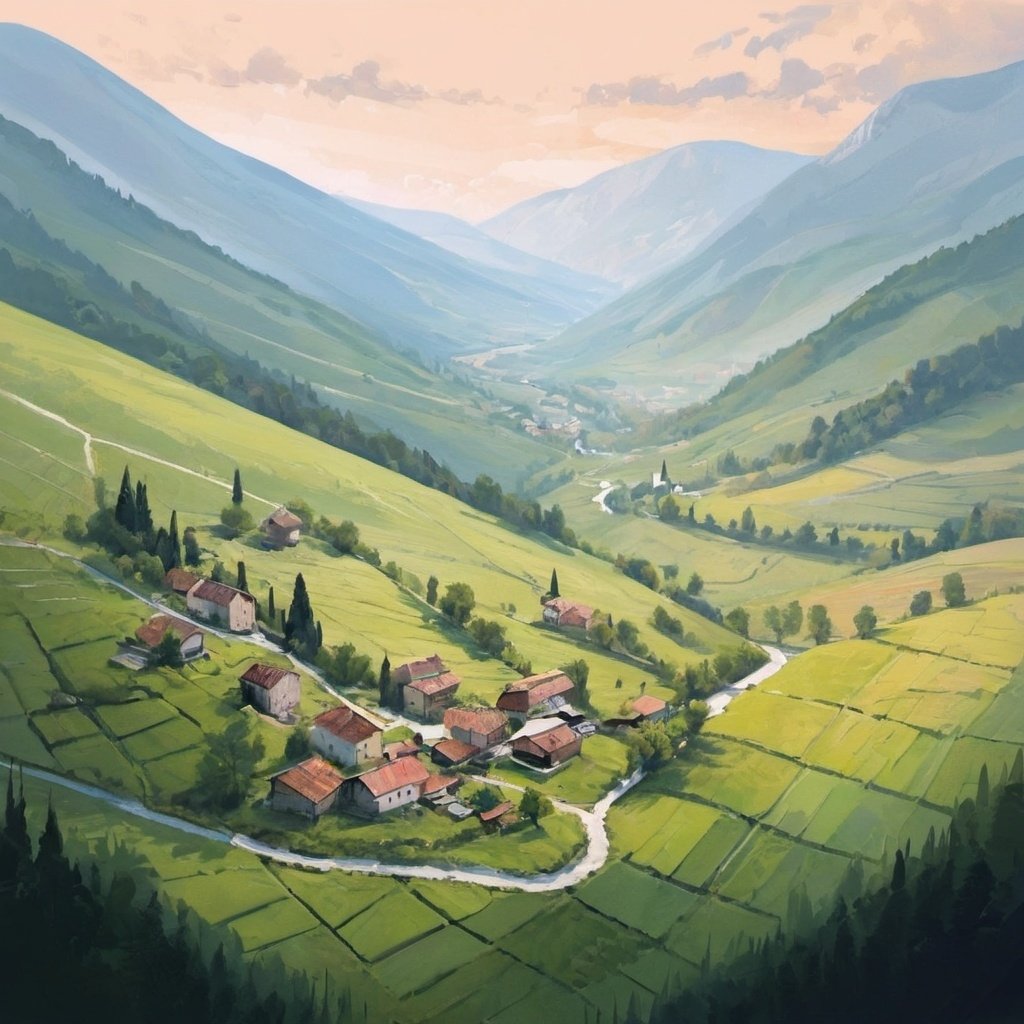 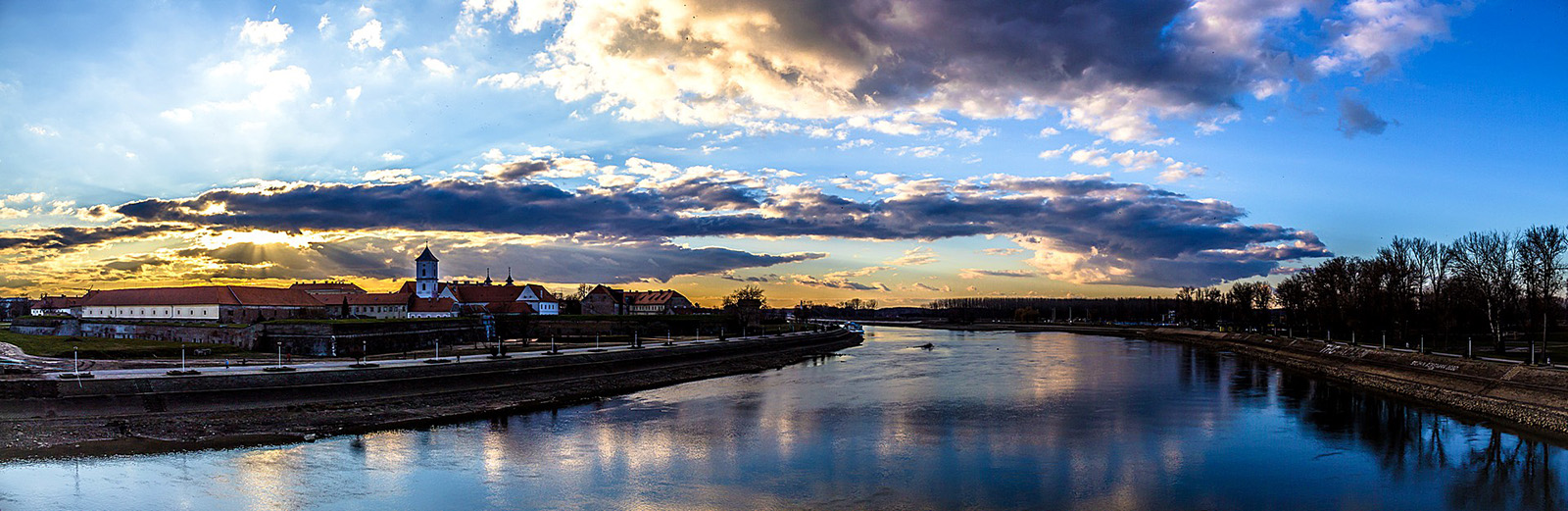 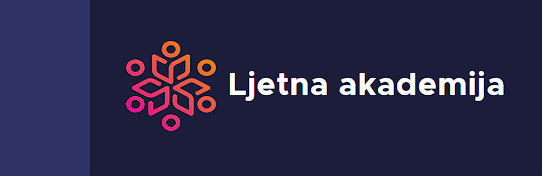 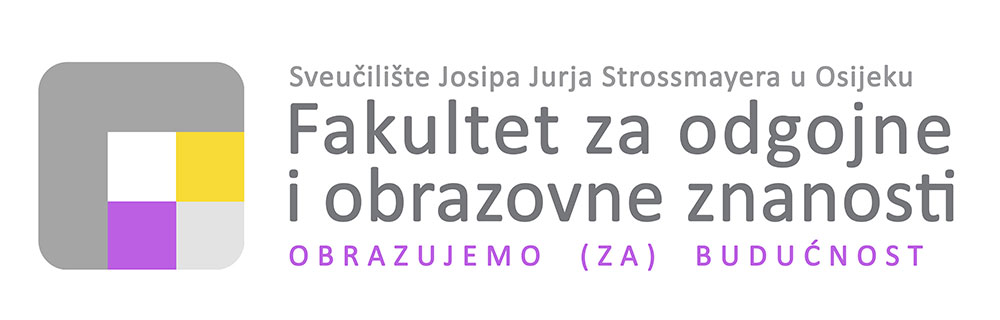 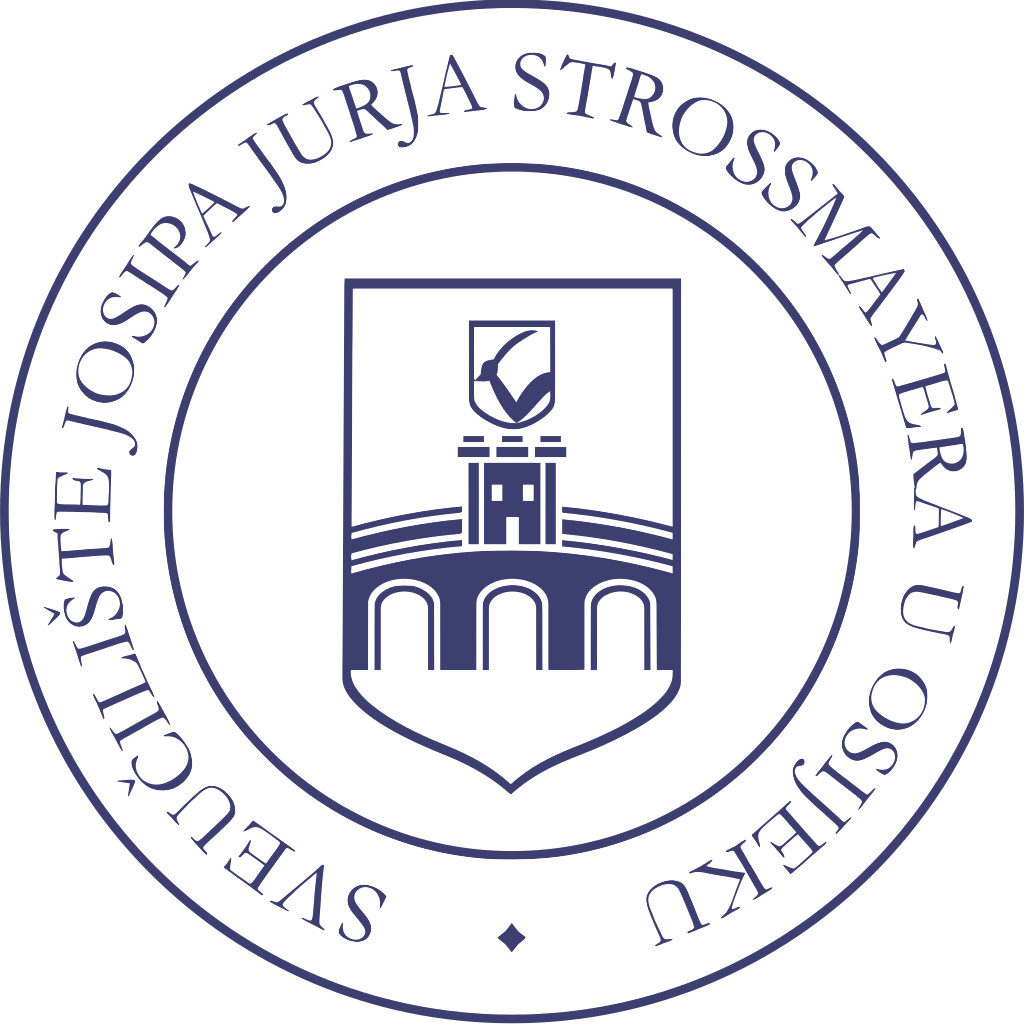 Hvala na pozornosti!
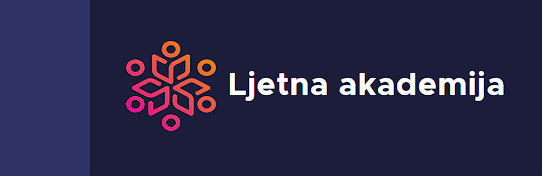